Particle Identification with future
ring-imaging Cherenkov detectors
Marco Contalbrigo
INFN - Ferrara
STRONG2020 Annual Meeting, LNF, June 20-22, 2024
1
ePIC @ EIC
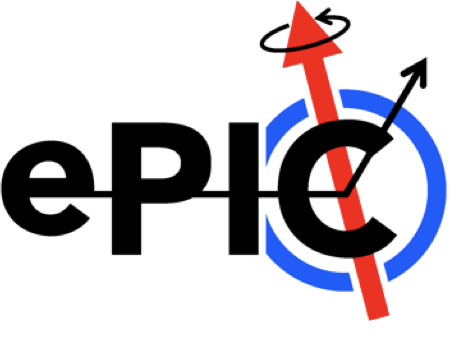 @ the Electron-Ion Collider
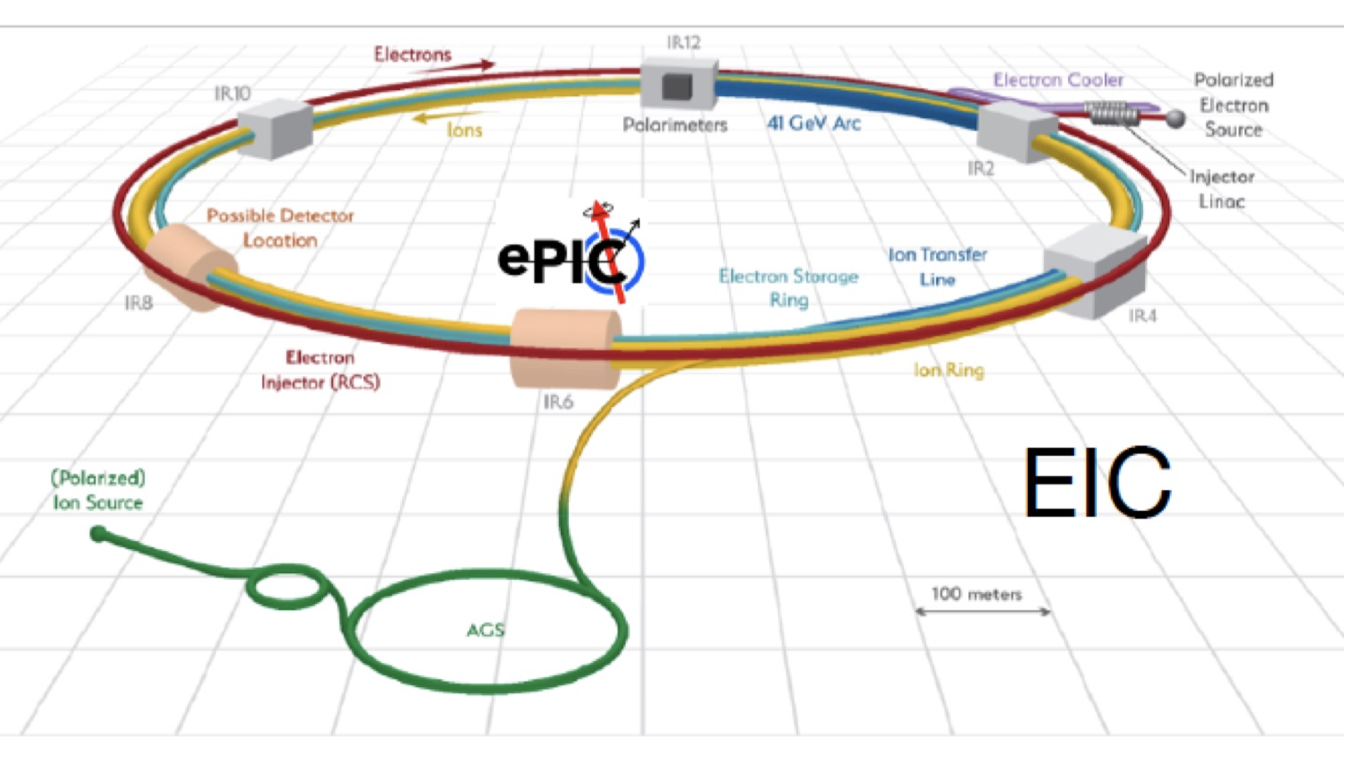 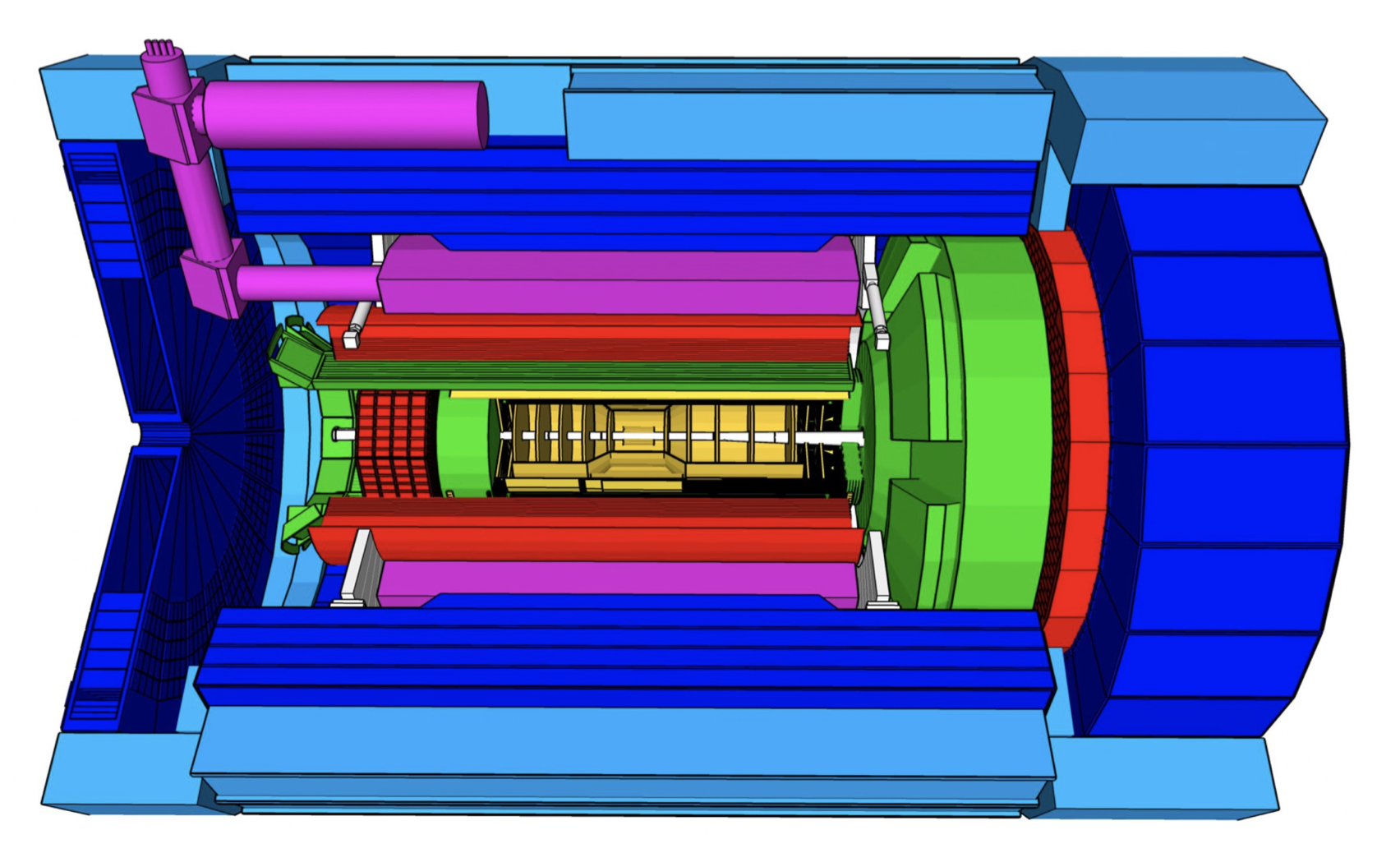 @ BNL
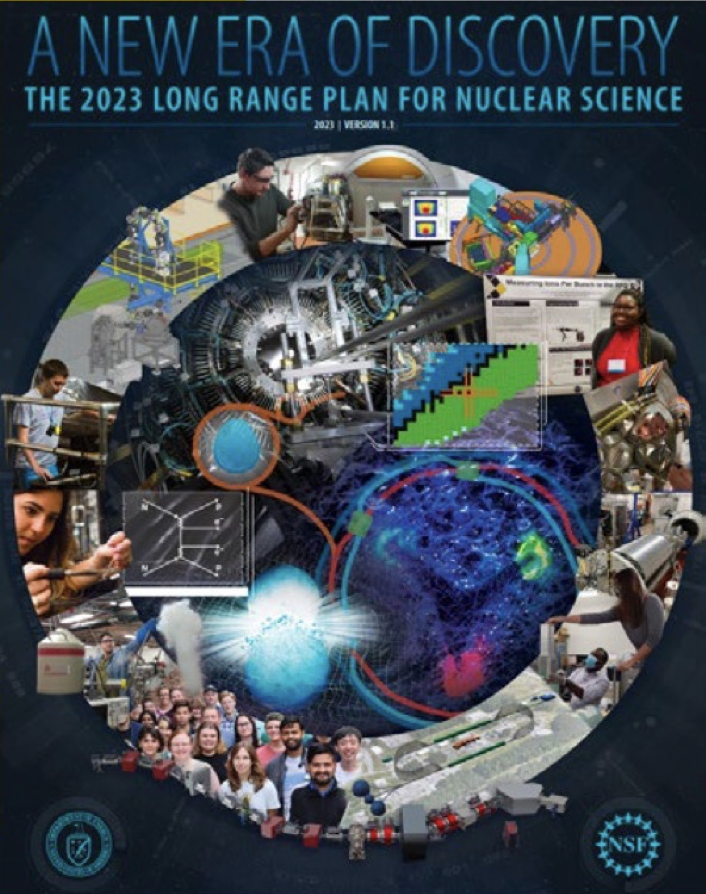 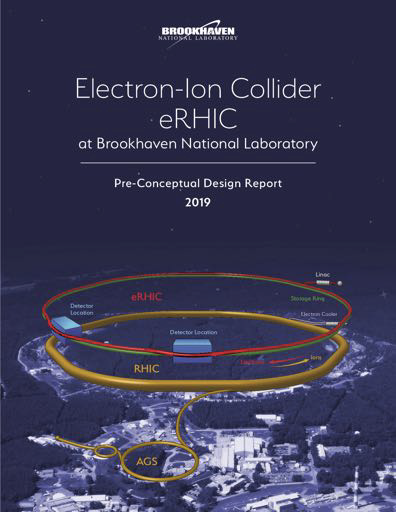 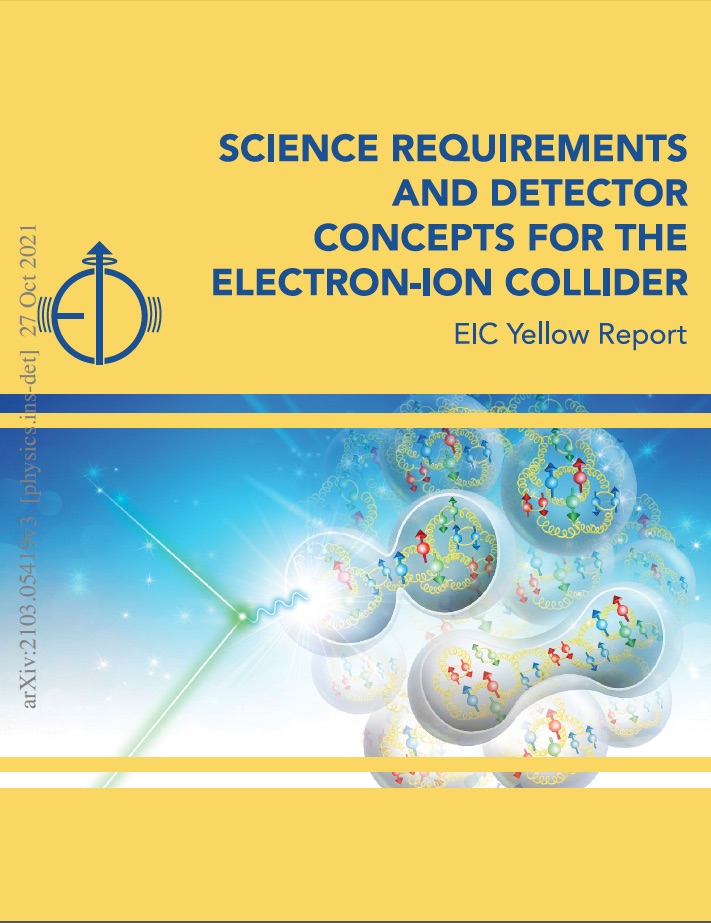 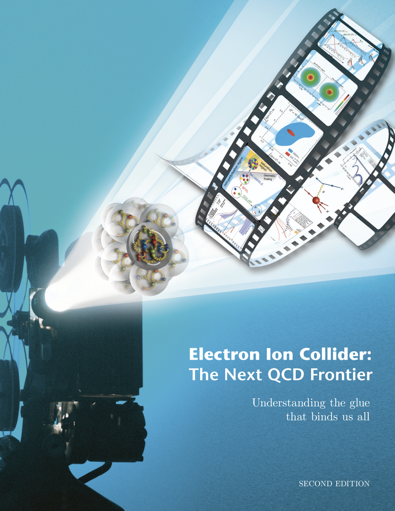 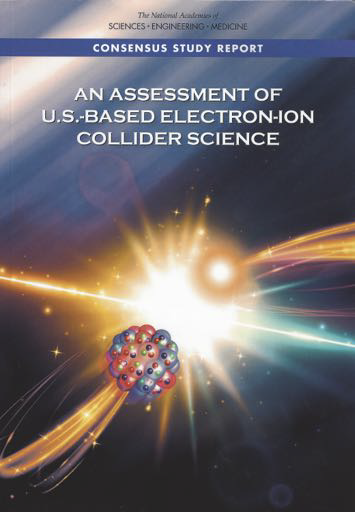 CD0   12/2019
CD1   06/2021
……
CD2   01/2025
……
2
STRONG2020 Annual Meeting -  21st June 2024
ePIC dRICH
Compact cost-effective solution for particle identification in the high-energy endcap at EIC
Essential for semi-inclusive physics  due to absence 
of kinematics constraints at event-level
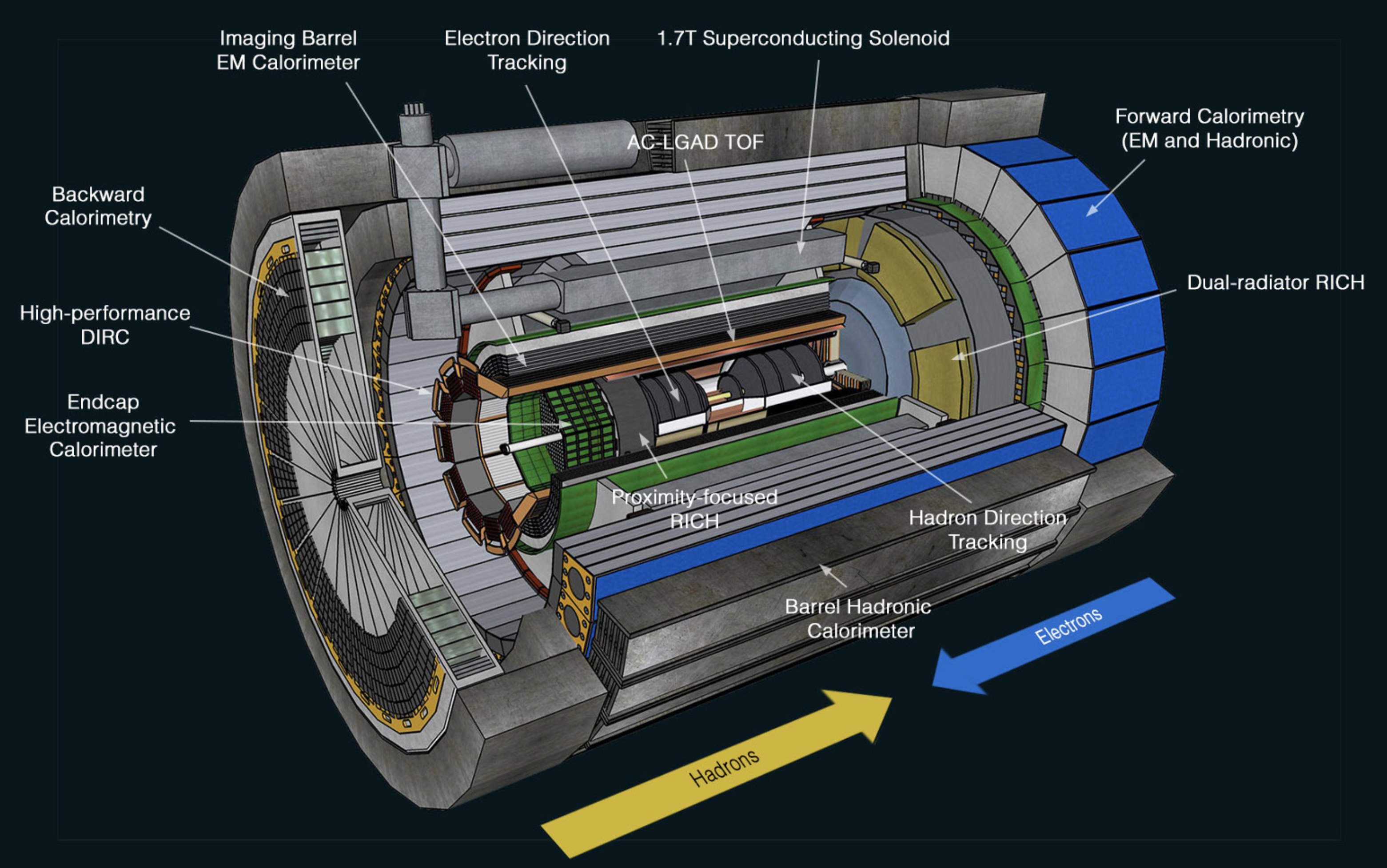 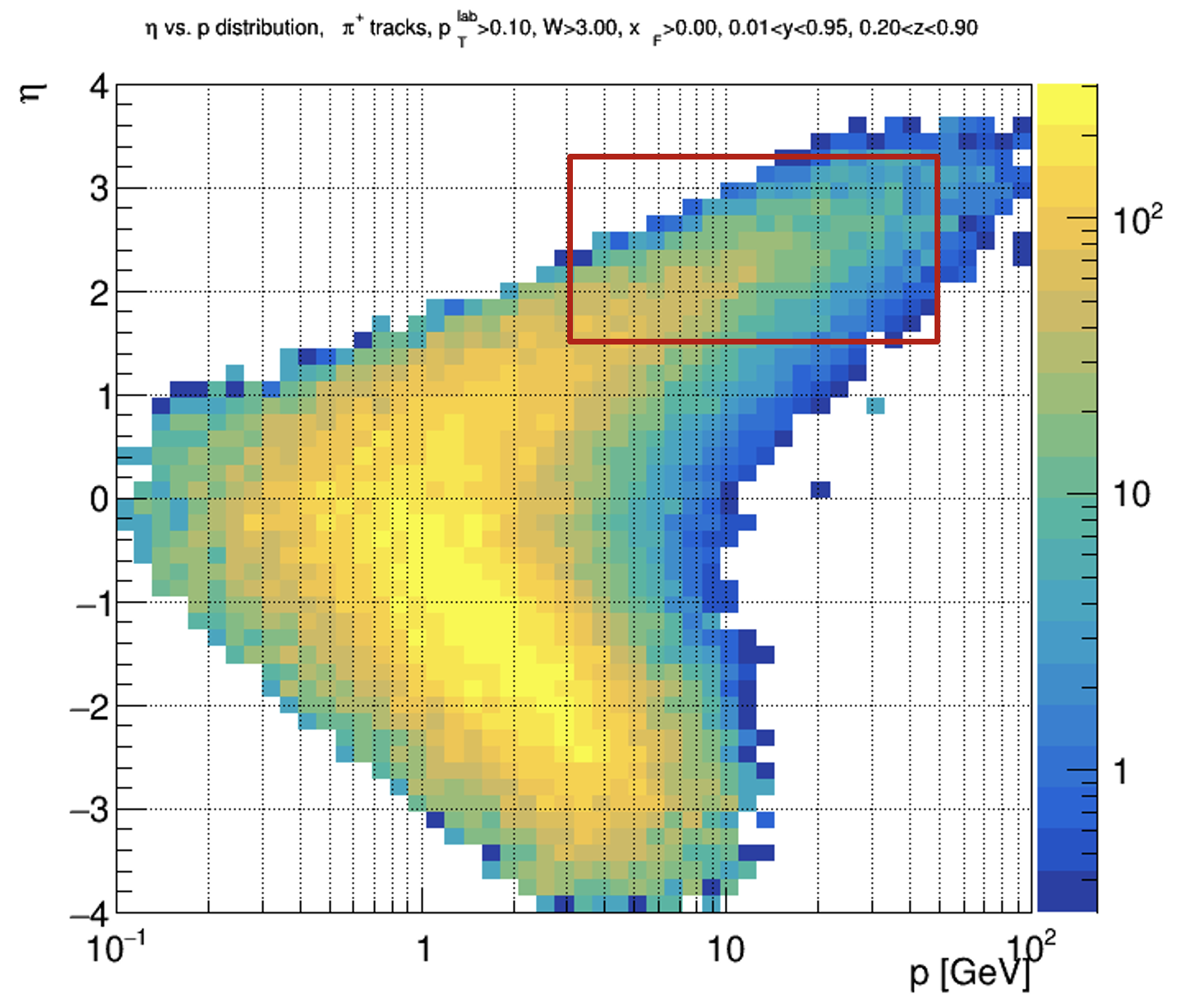 EPIC
Main challenges:    
       
Cover wide momentum range  3 - 50 GeV/c    -> dual radiator
Work in high (~ 1T) magnetic field                    -> SiPM
Fit in a quite limited (for a gas RICH) space     -> curved detector
Forward particle detection 

  Hadron ID in the extended 3-50 GeV/c interval

  Support electron ID up to 15 GeV/c
3
STRONG2020 Annual Meeting -  21st June 2024
ePIC dRICH
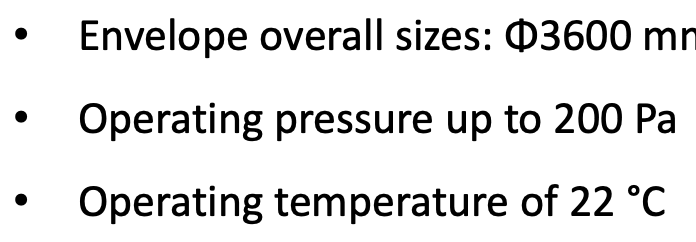 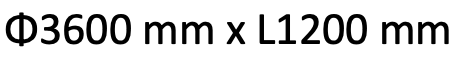 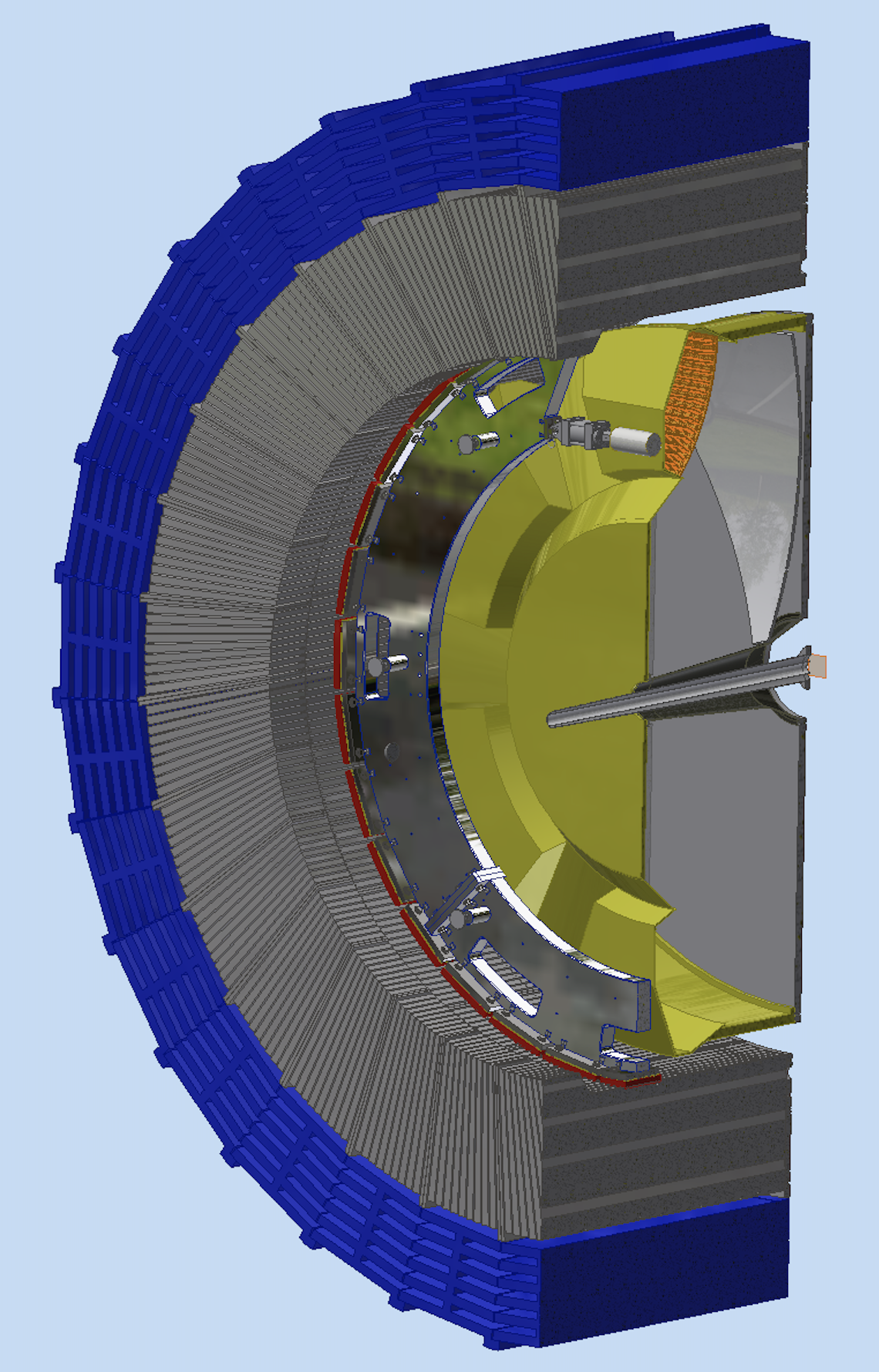 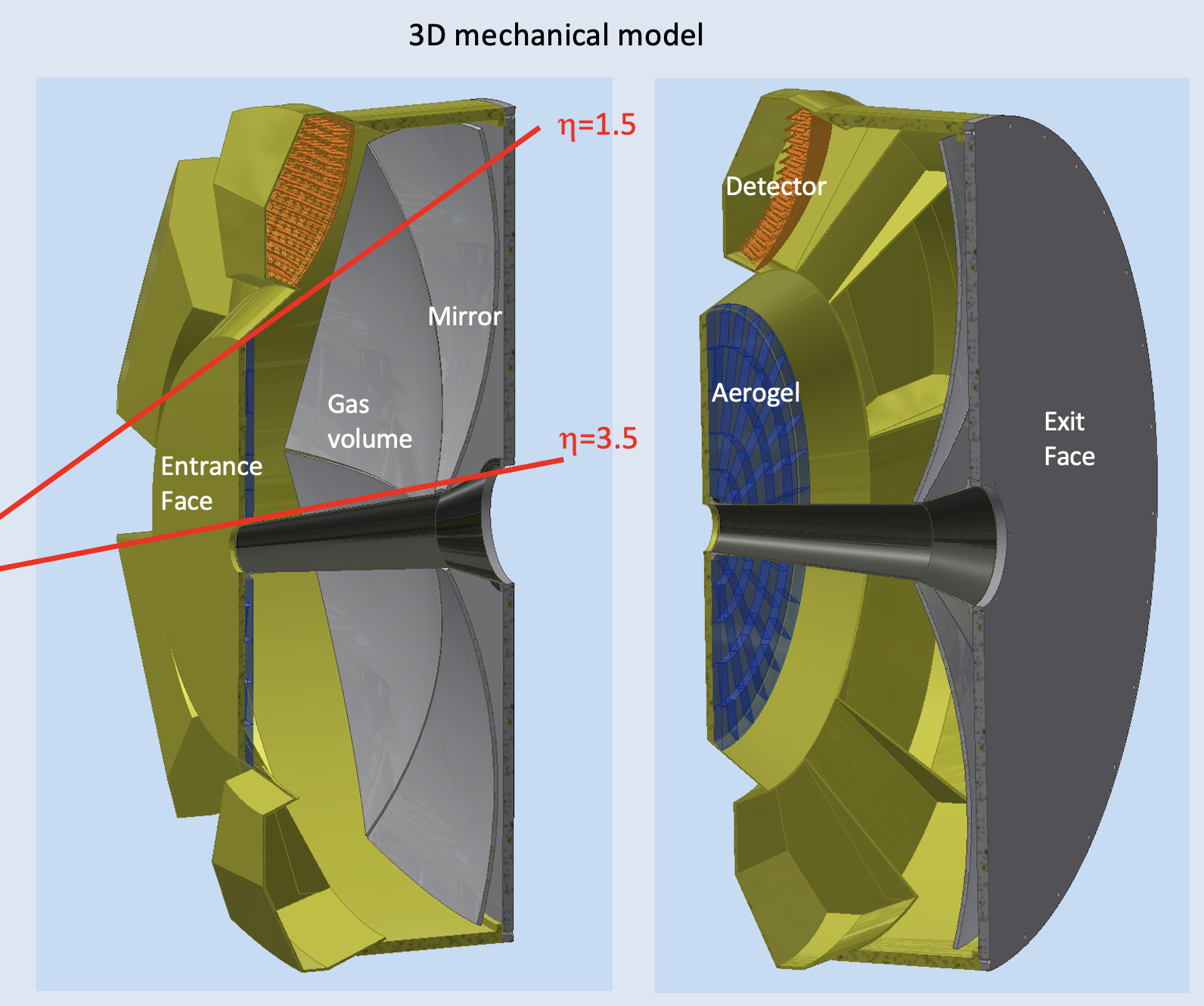 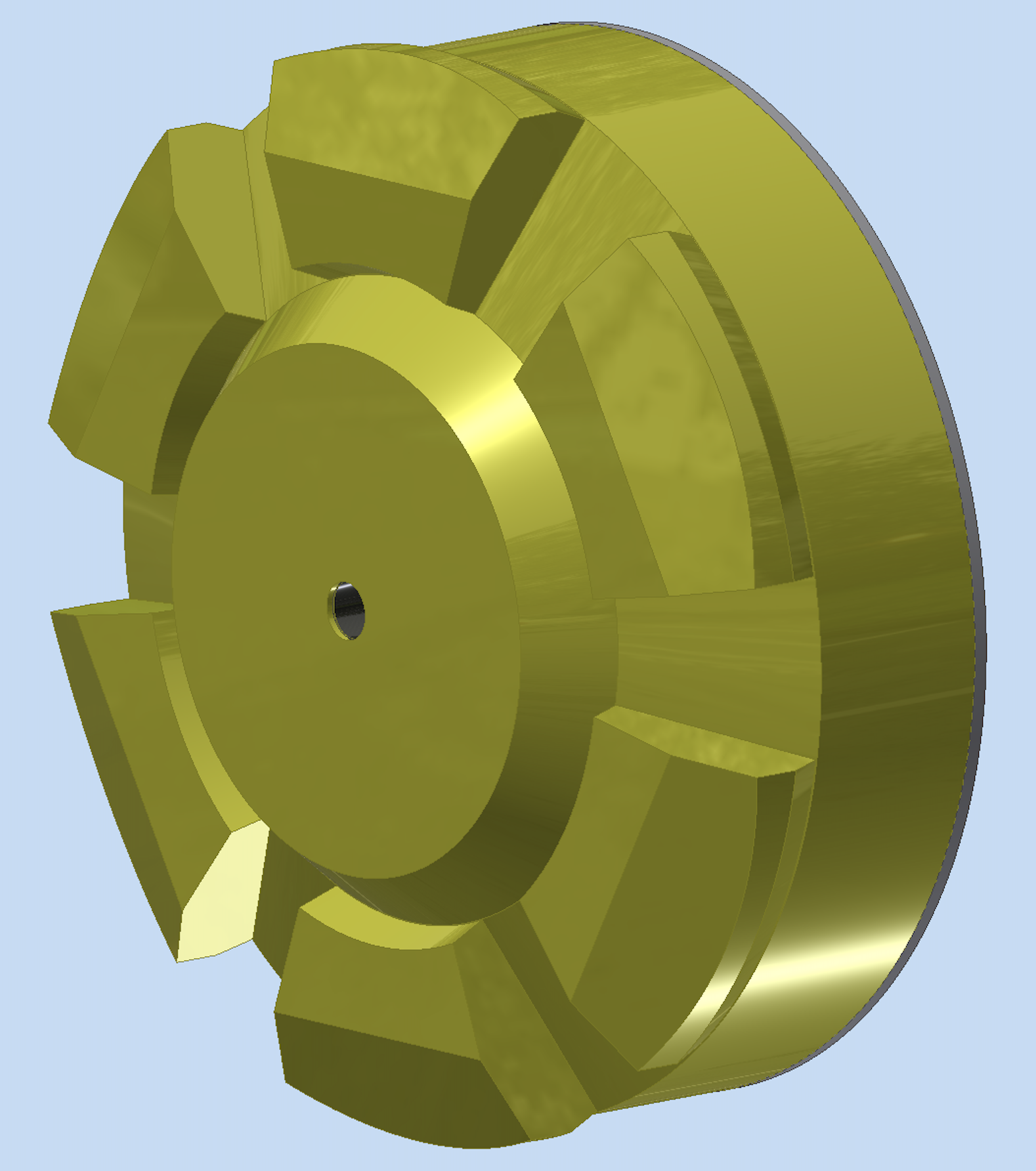 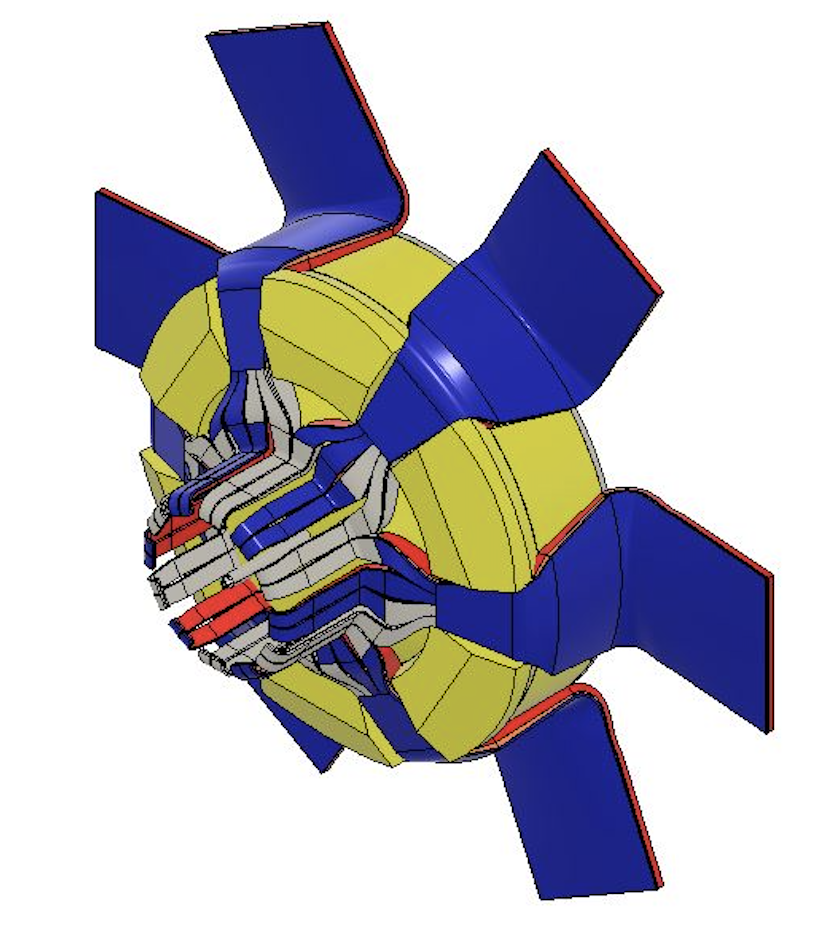 Acceptance:  defined by pipe and barrel ecal
                        minimize material budget with the use of composite materials

Interferences: material budget concentrated beheind the barrel ecal and its support ring
		readout electronics design in order to minimize the detector box volume
4
STRONG2020 Annual Meeting -  21st June 2024
[Speaker Notes: Aggiungere distribuzioni in numero fotoni ?]
dRICH Photo-Detector
Photon Detector Unit (PDU):

    Compact to minimize space

    4x    Hamamatsu S13361-3050HS SiPM arrays

    4x    Front-End Boards (FEB) 

    4x    ALCOR chip (ToT discrimination)

    4 x   Annealing Circuitry

    1x    Read-Out Board (RDO)

    1x    Cooling plate (< -30 C)
Heat exchanger
Cold plate
SiPM array
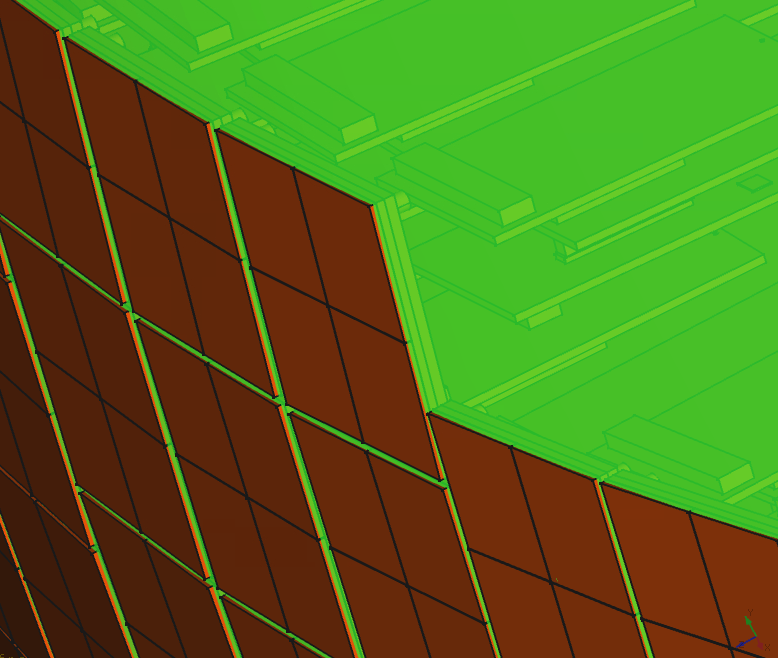 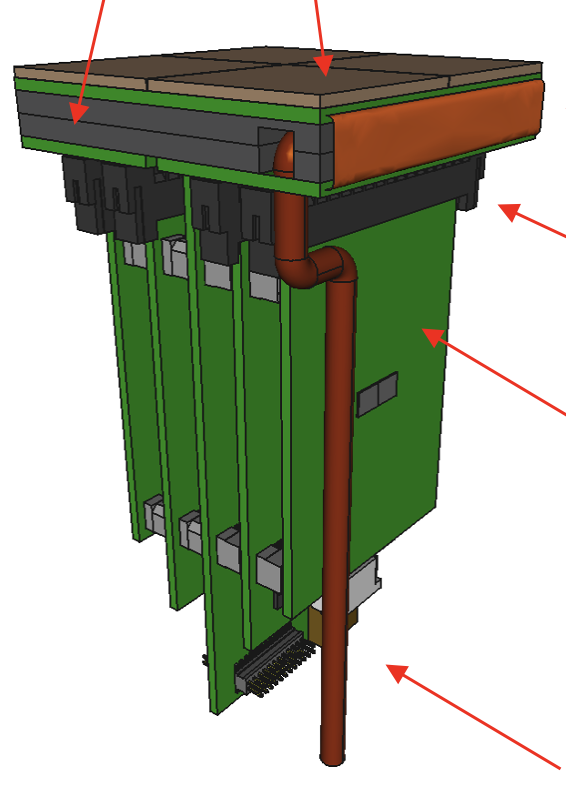 Flex PCB
Back-side
connectors
14 cm
FEB
(ALCOR)
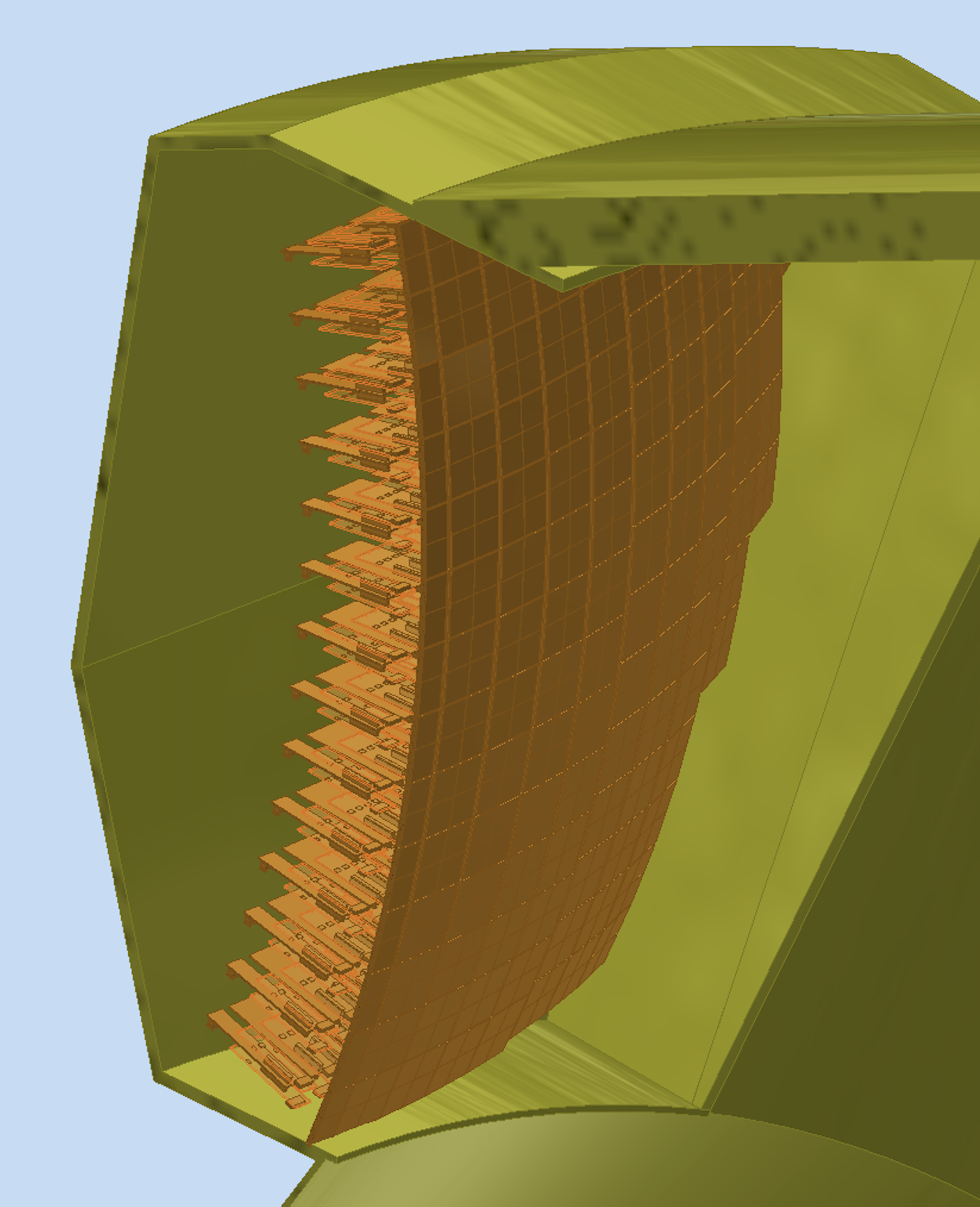 Active area is shaped to resemble the focal surface and best exploits the focalization
Service 
 connections
RDO
Detector box:

         Shaped to fit the space

    Quartz window

    Cooling for sensors and electronics

    Power distributing patch panel

    Heat insulation
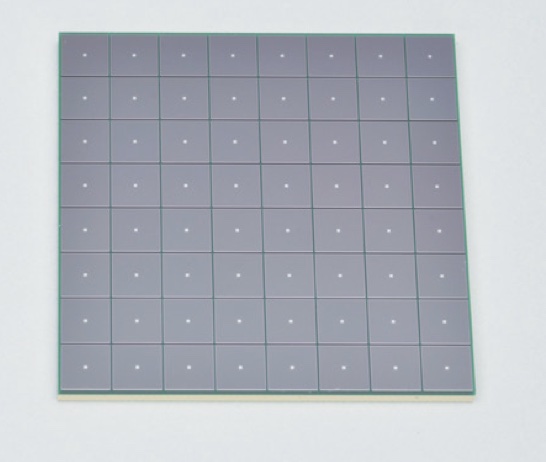 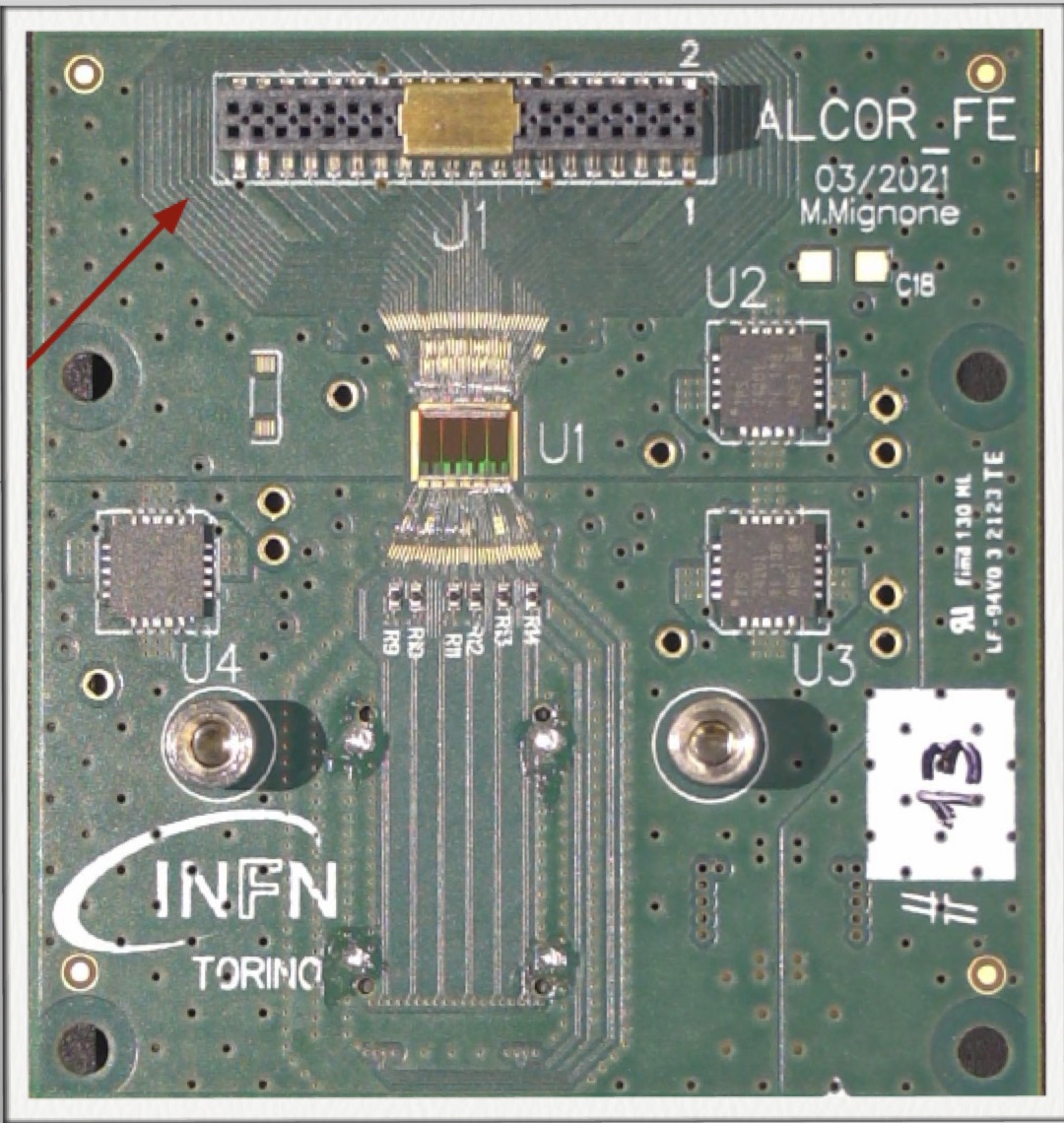 SiPM array
ALCOR chip
5
STRONG2020 Annual Meeting -  21st June 2024
[Speaker Notes: Capire quanto veloce va il chip (definizione shutter)]
Radiation Tolerance Studies
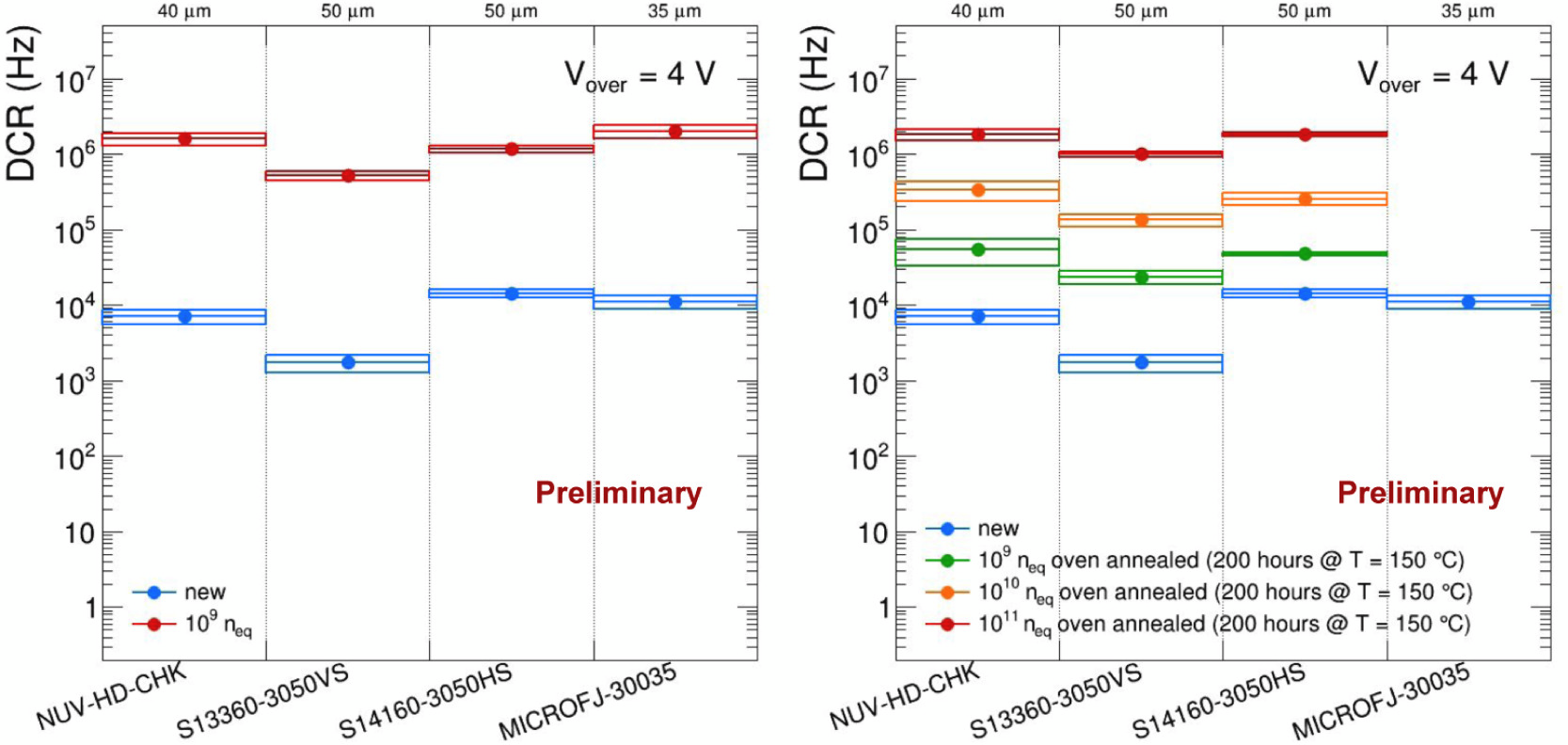 6
STRONG2020 Annual Meeting -  21st June 2024
[Speaker Notes: Capire quanto veloce va il chip (definizione shutter)]
dRICH Prototype
1st chamber
On axis optics to minimize the active area, single or double radiator imaging

Vacuum technology & recovery system for efficient gas exchange
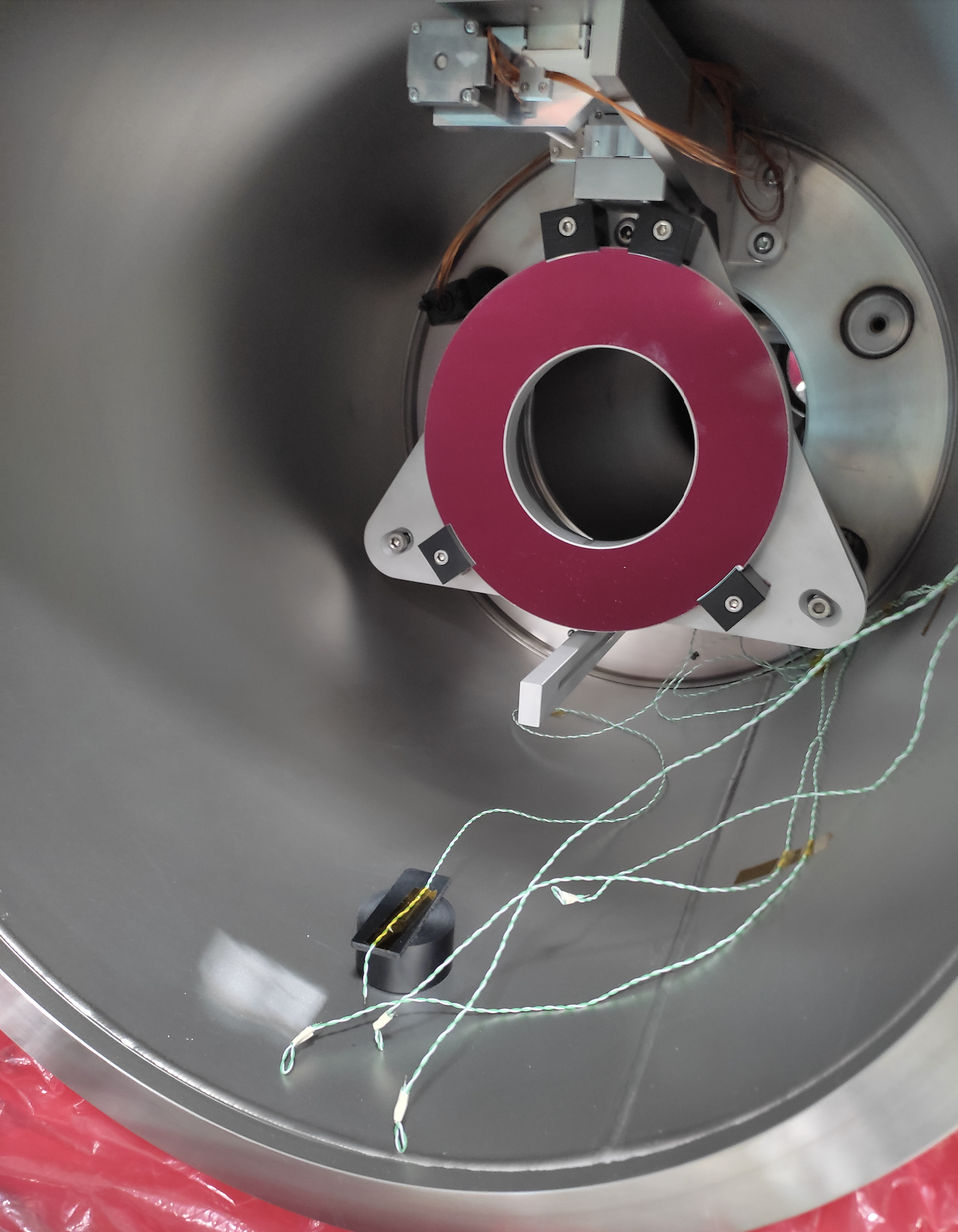 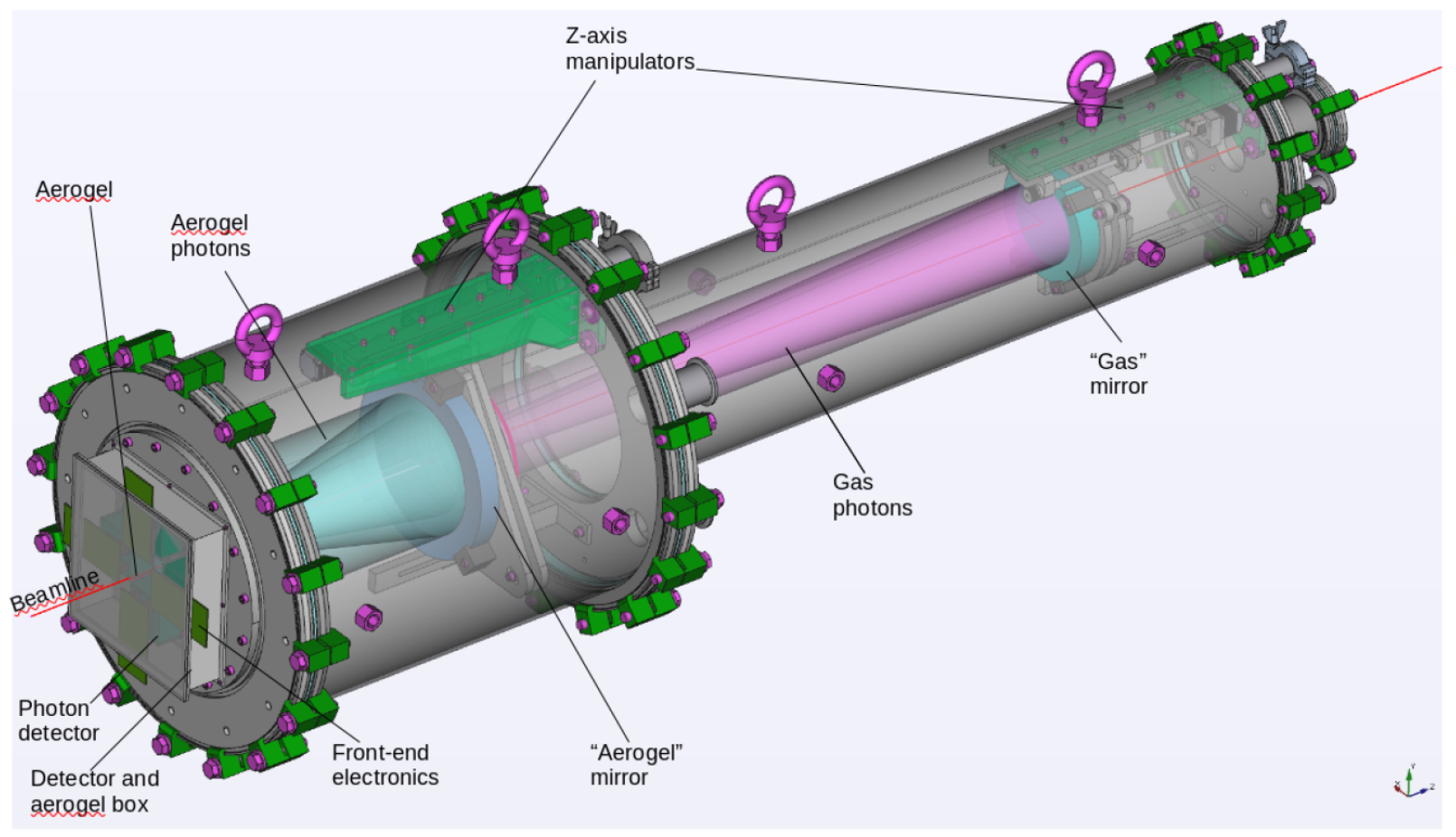 Gas recovery system
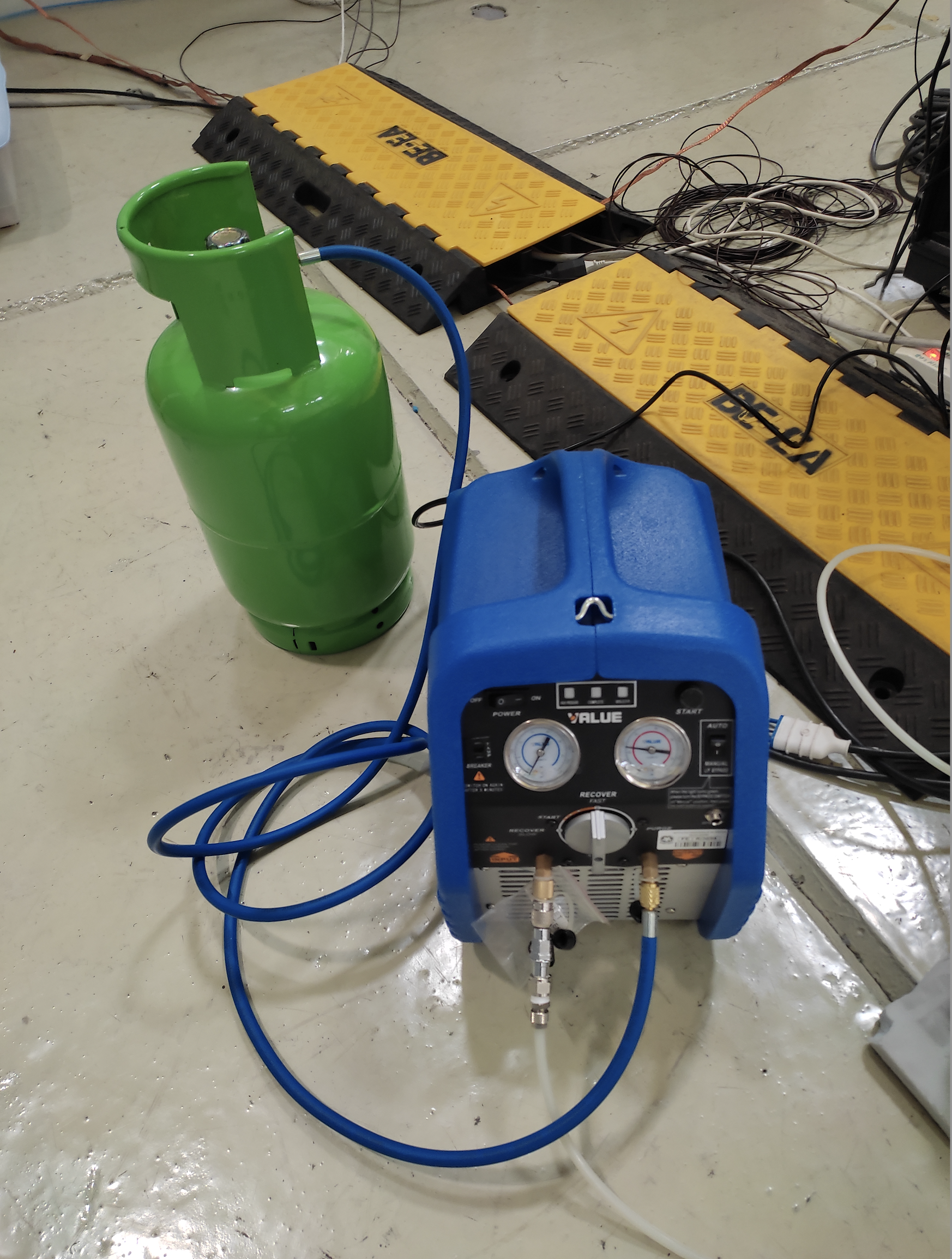 7
STRONG2020 Annual Meeting -  21st June 2024
2023 Test-beam
Operative prototype commissioned. Double ring imaging achieved. Performance in line
 
with expectations except for aerogel single-photon angular resolution (worse by a factor ~ 1.5)
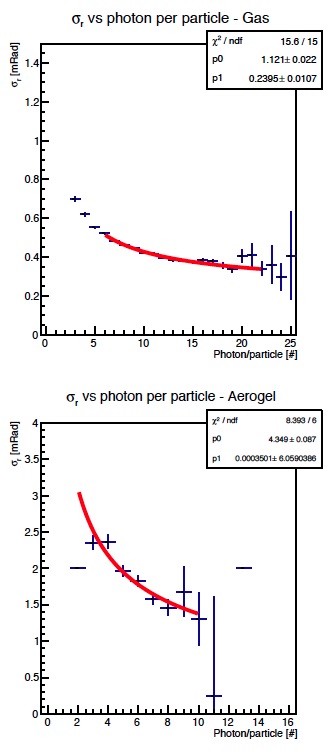 Reference readout from CLAS12 RICH:
H13700 MA-PMTs + ALCOR3 ToT chip
GEM
Expected SPE ~ 1 mrad
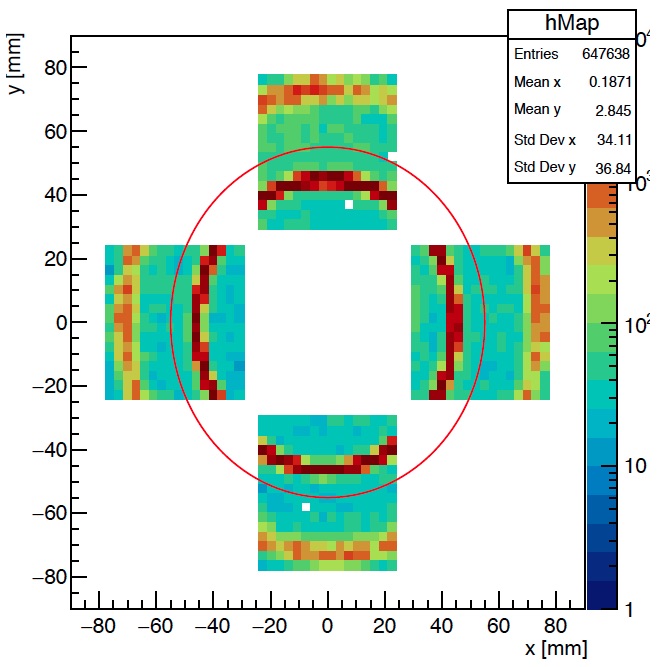 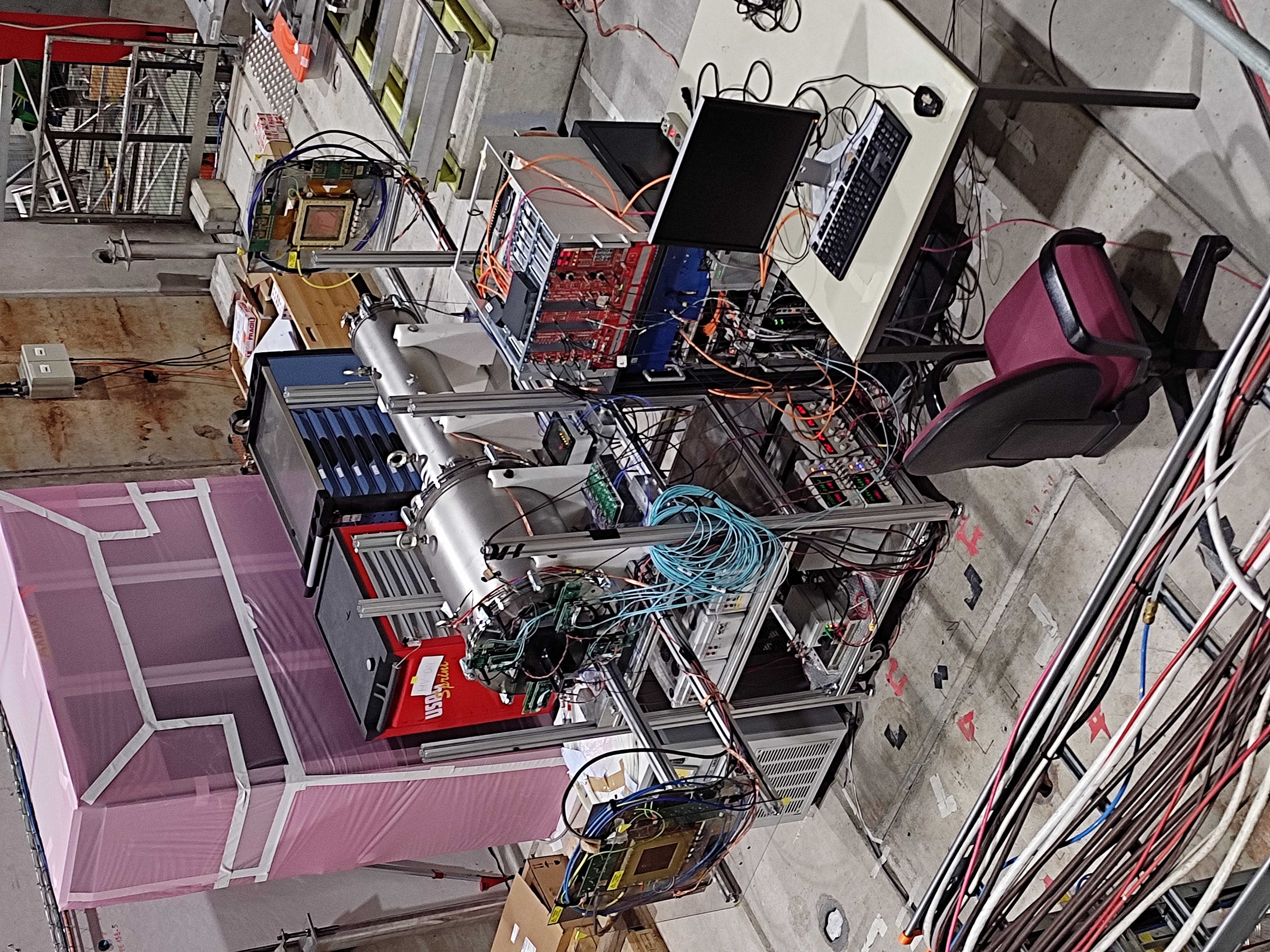 Gas Vessel
MAPMTs
Aerogel
Expected SPE ~ 3 mrad
GEM
Gas ring coverage: 60%
Aerogel ring coverage: 40 %
Optics at variance with respect EIC
8
STRONG2020 Annual Meeting -  21st June 2024
SiPM Detection Plane
Prototype 2023
Working Pooint -40:-20 C
Readout Box
8 PDUs, 2048 channels
Photon Detection Unit
Streaming readout mode
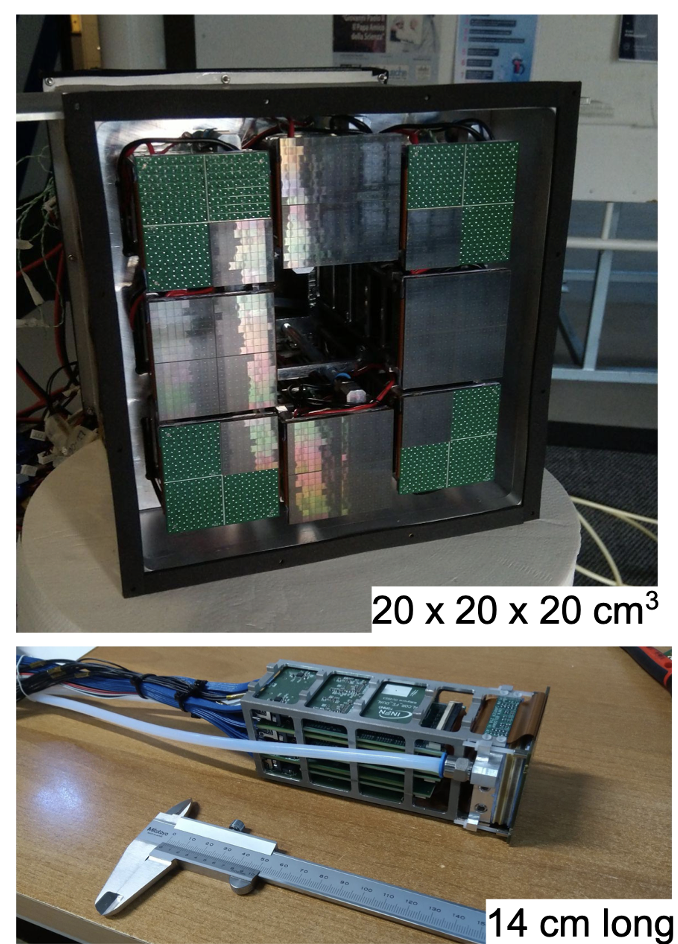 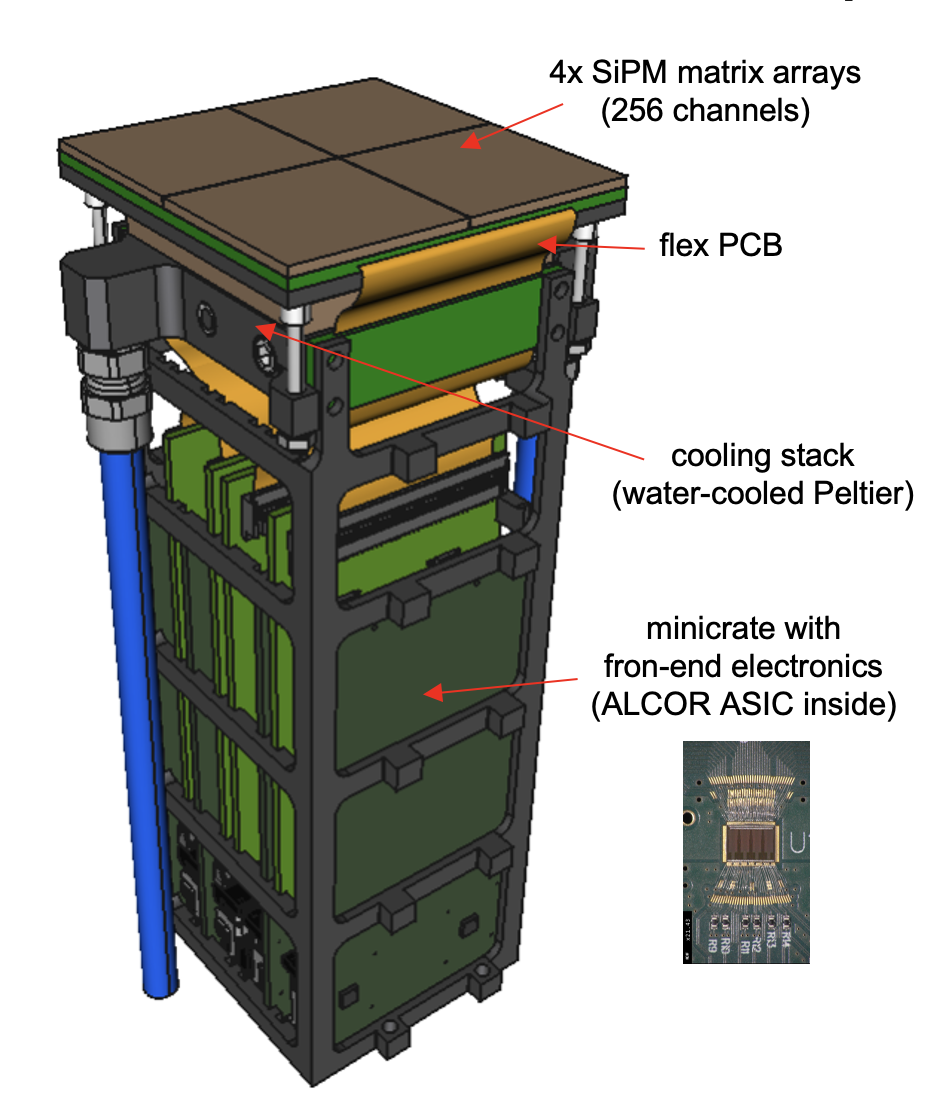 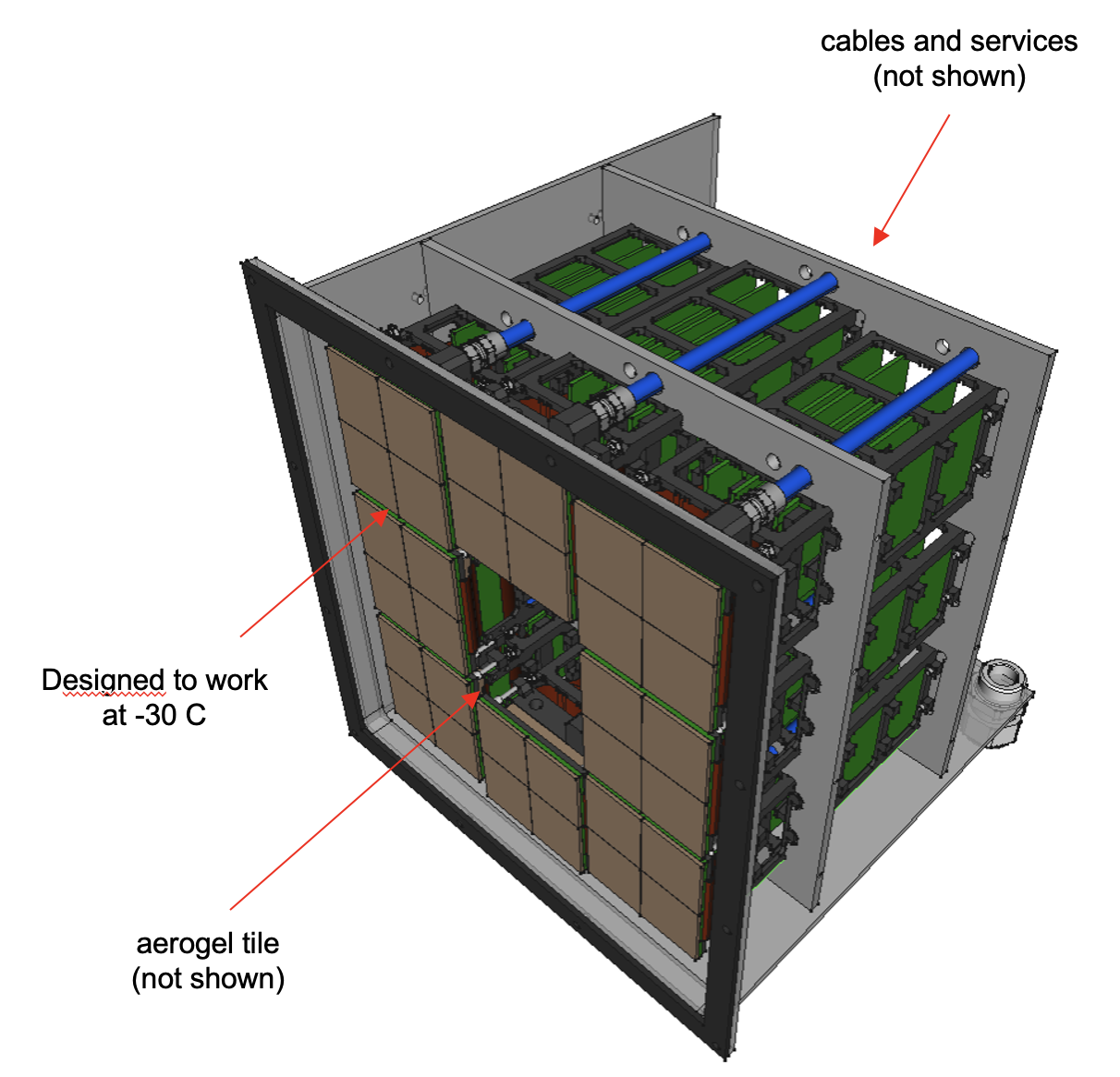 9
STRONG2020 Annual Meeting -  21st June 2024
[Speaker Notes: Dove metto NISER ?]
Readout Components
SiPM carrier board with 256 channels and flex connector circuits.
ALCORv64 digitazing chip
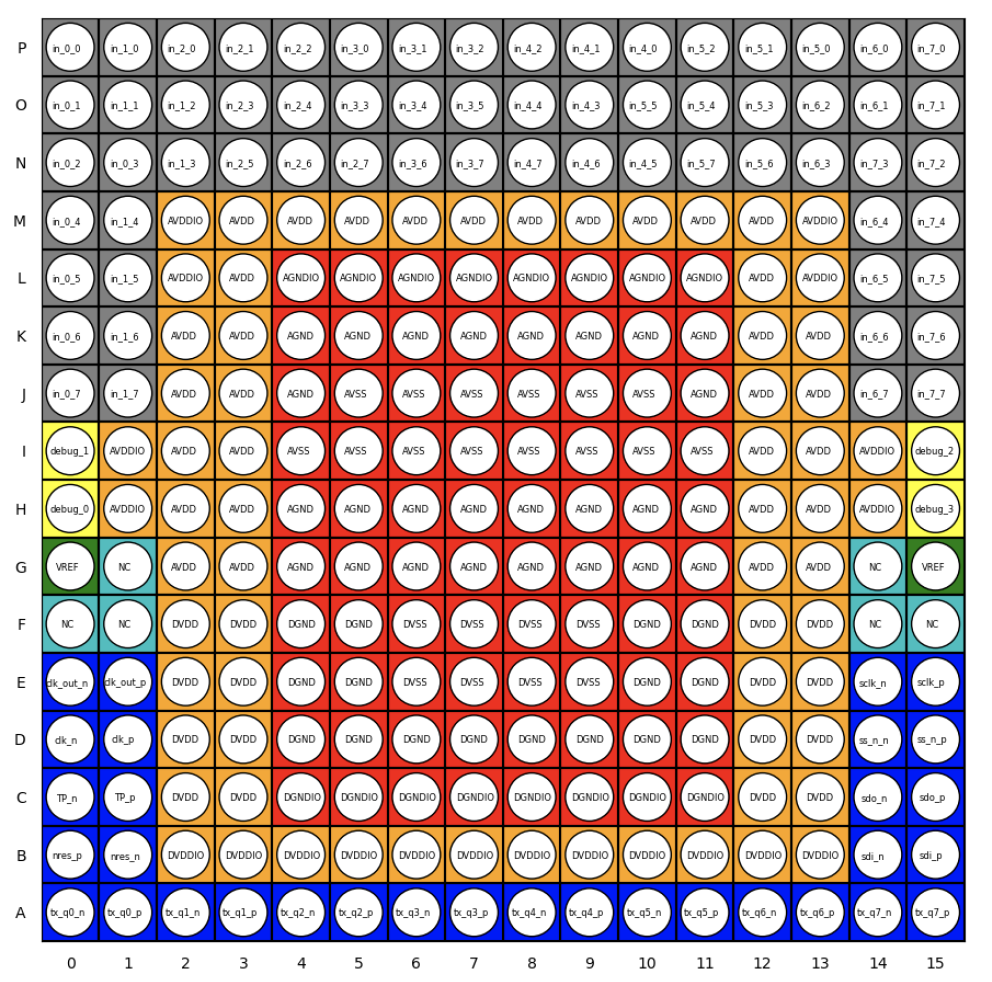 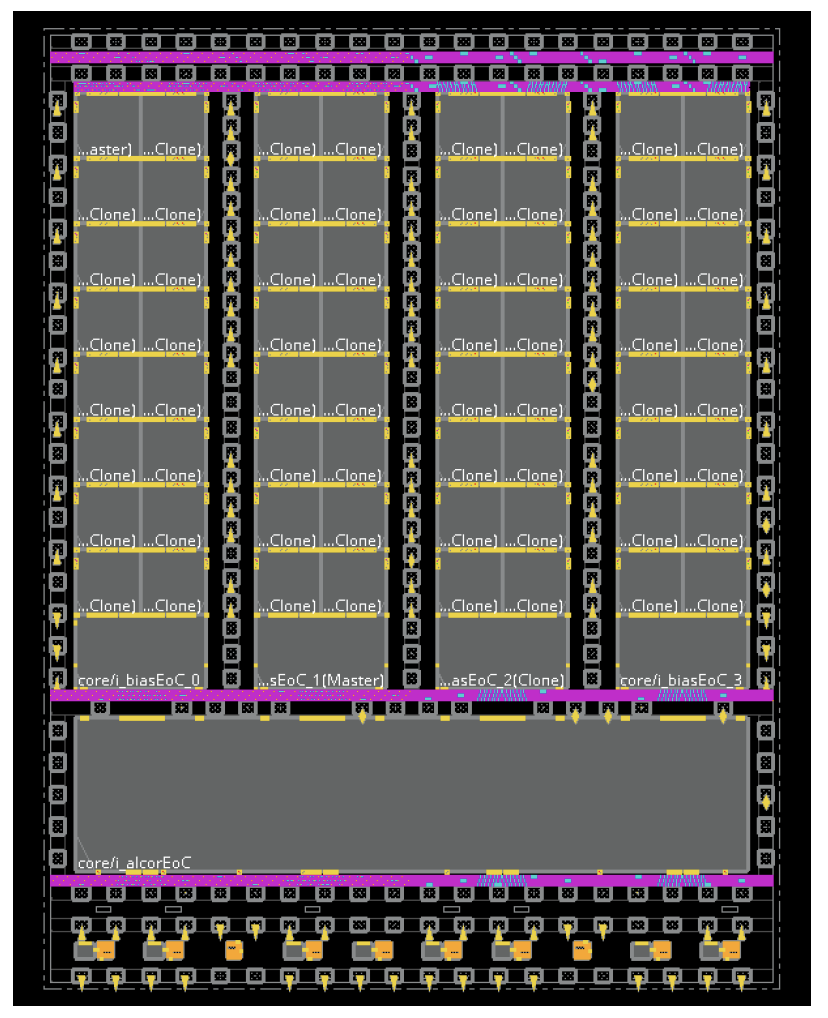 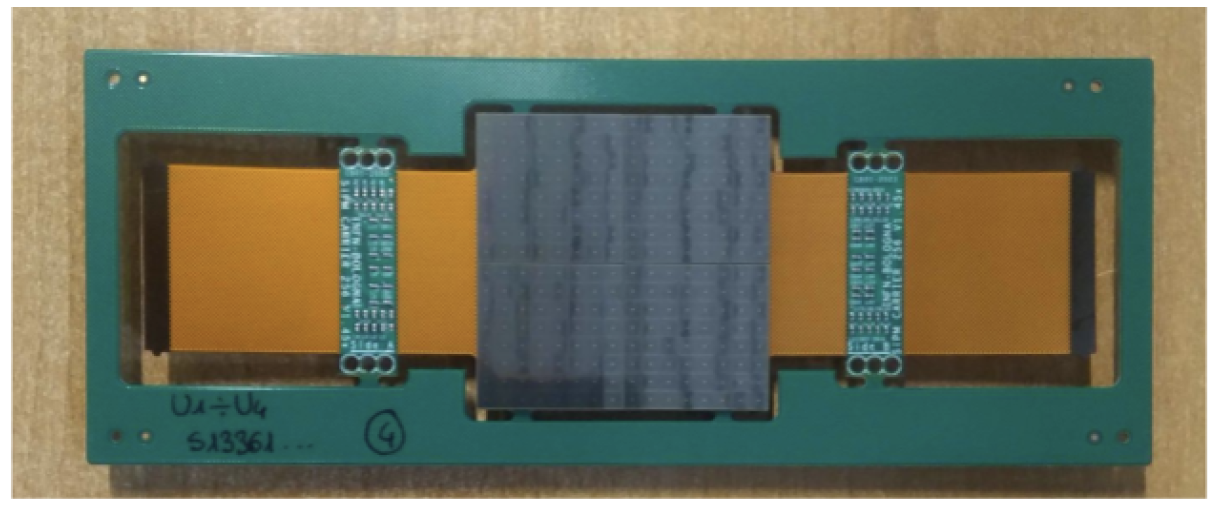 2x ALCOR front-end card and the adapter board
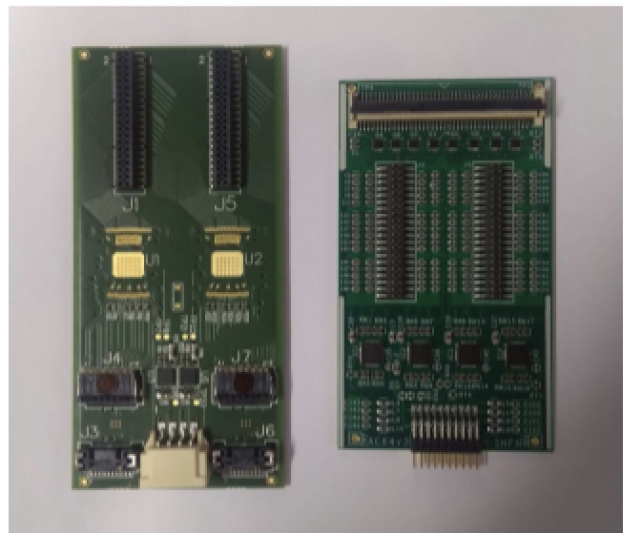 Readout Board to configure and connet to the back-end
MasterLogic card to control SiPM bias 
voltage & monitoring service
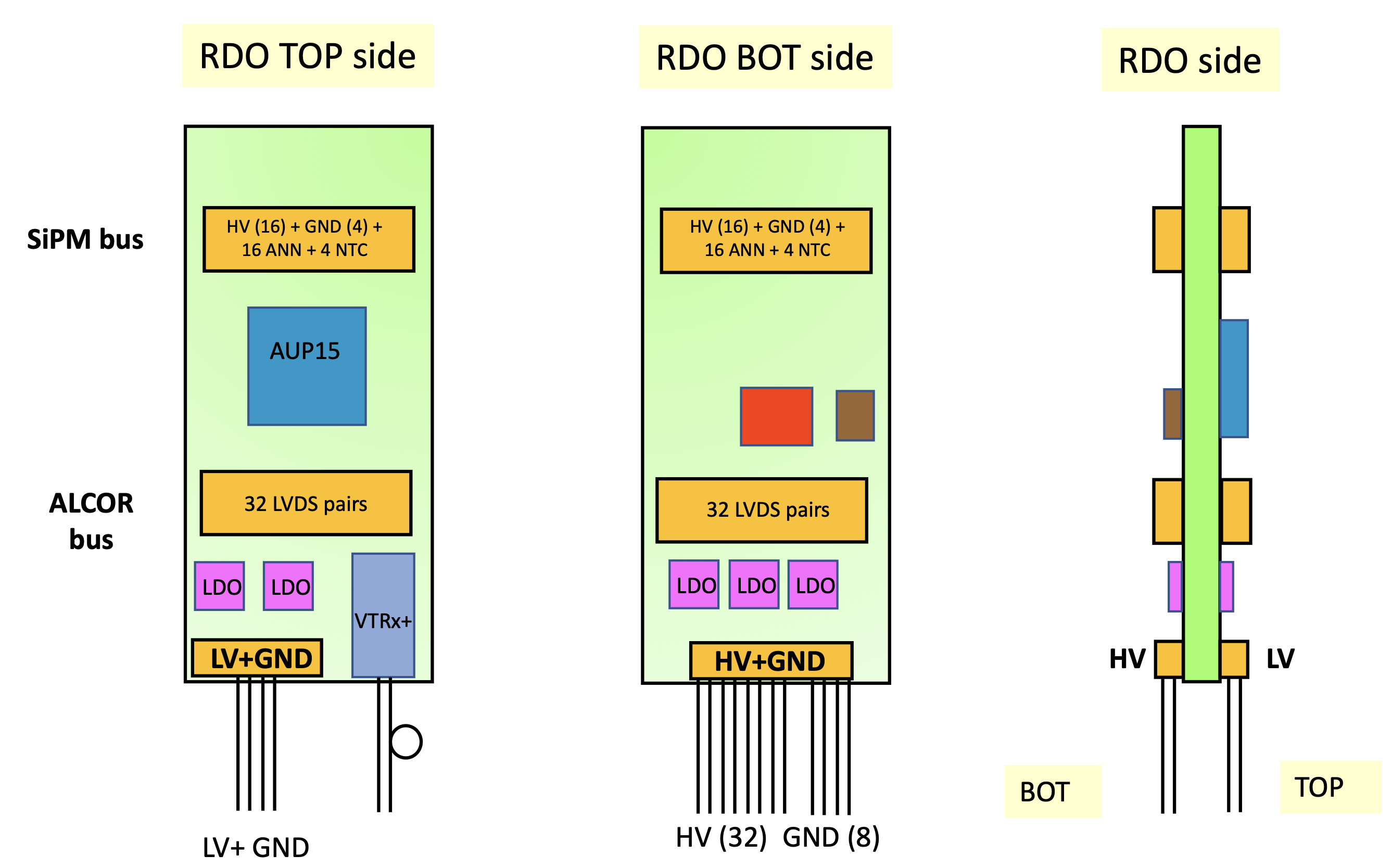 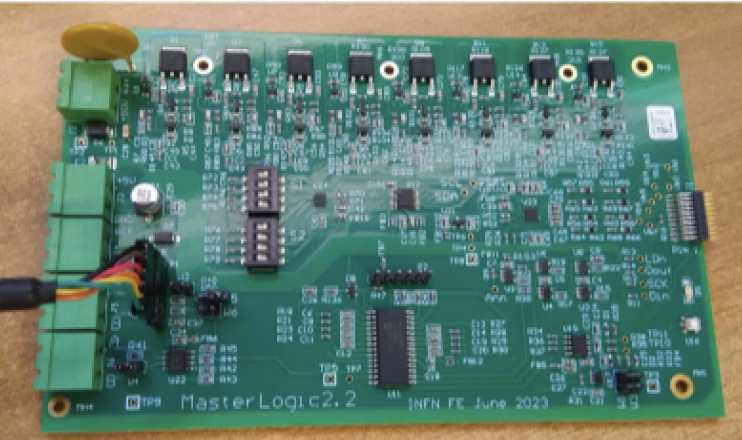 10
STRONG2020 Annual Meeting -  21st June 2024
[Speaker Notes: Dove metto NISER ?]
May 2024 Test-beam
Detector Mounting
Tracking GEM+SciFi
SiPM Detector
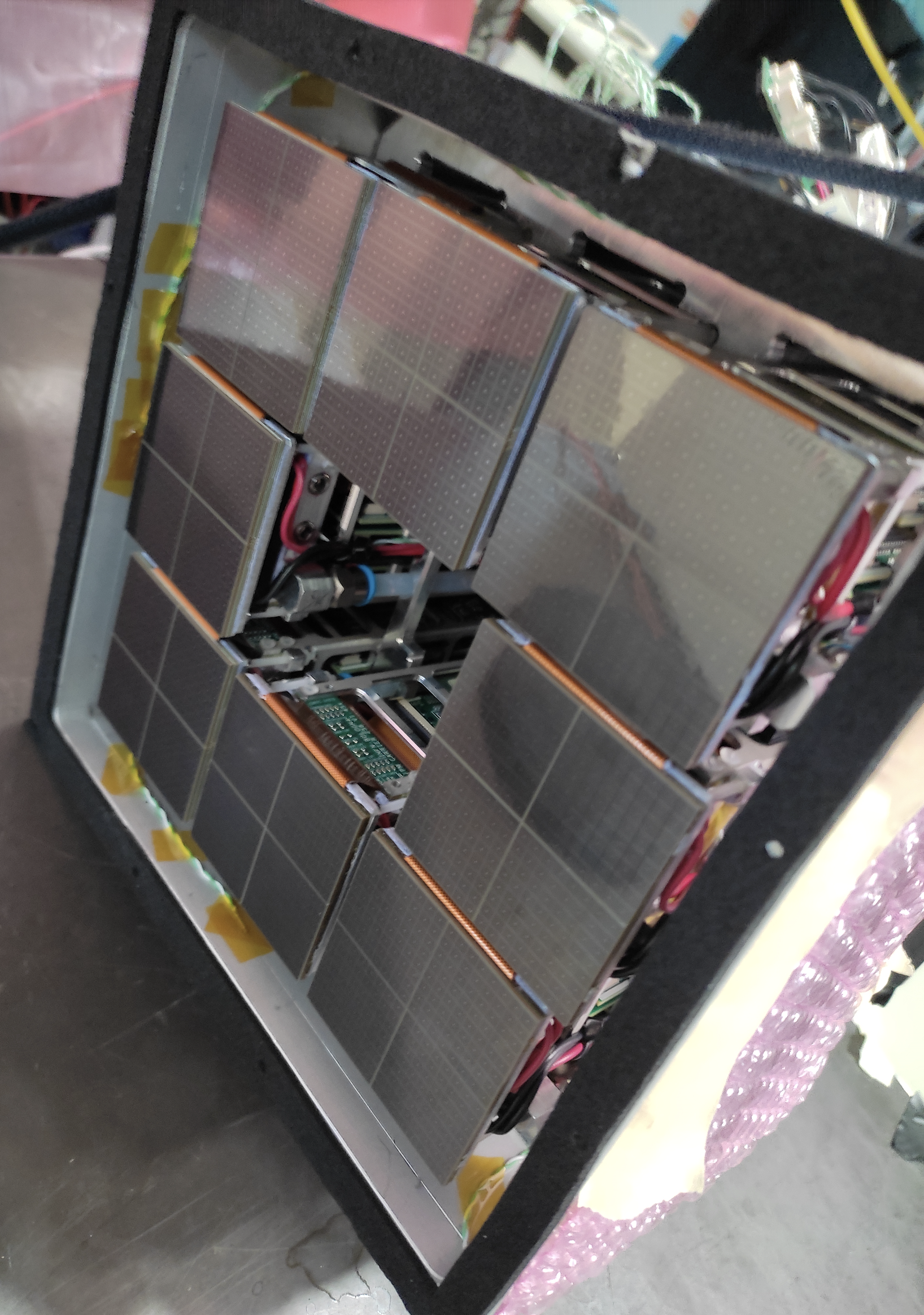 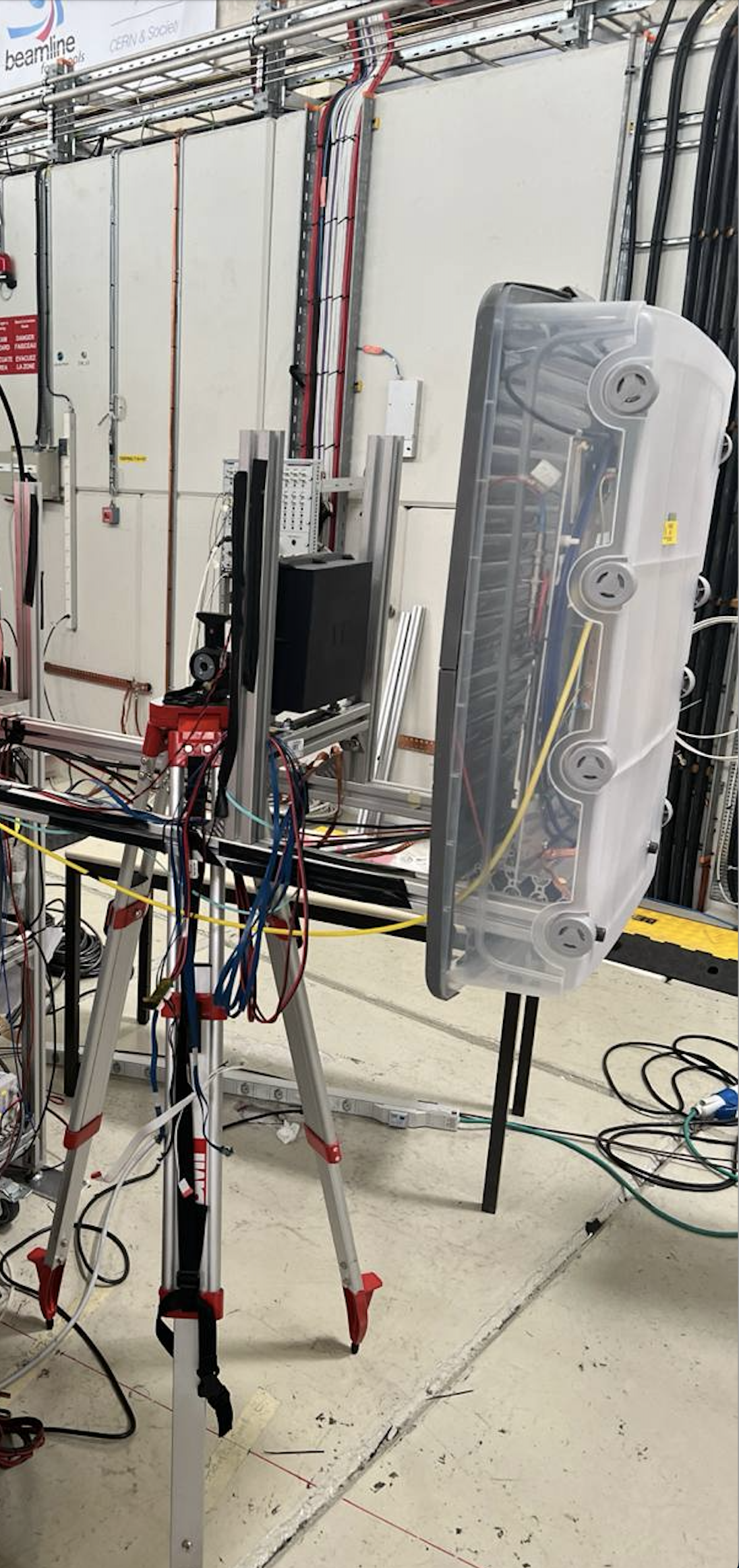 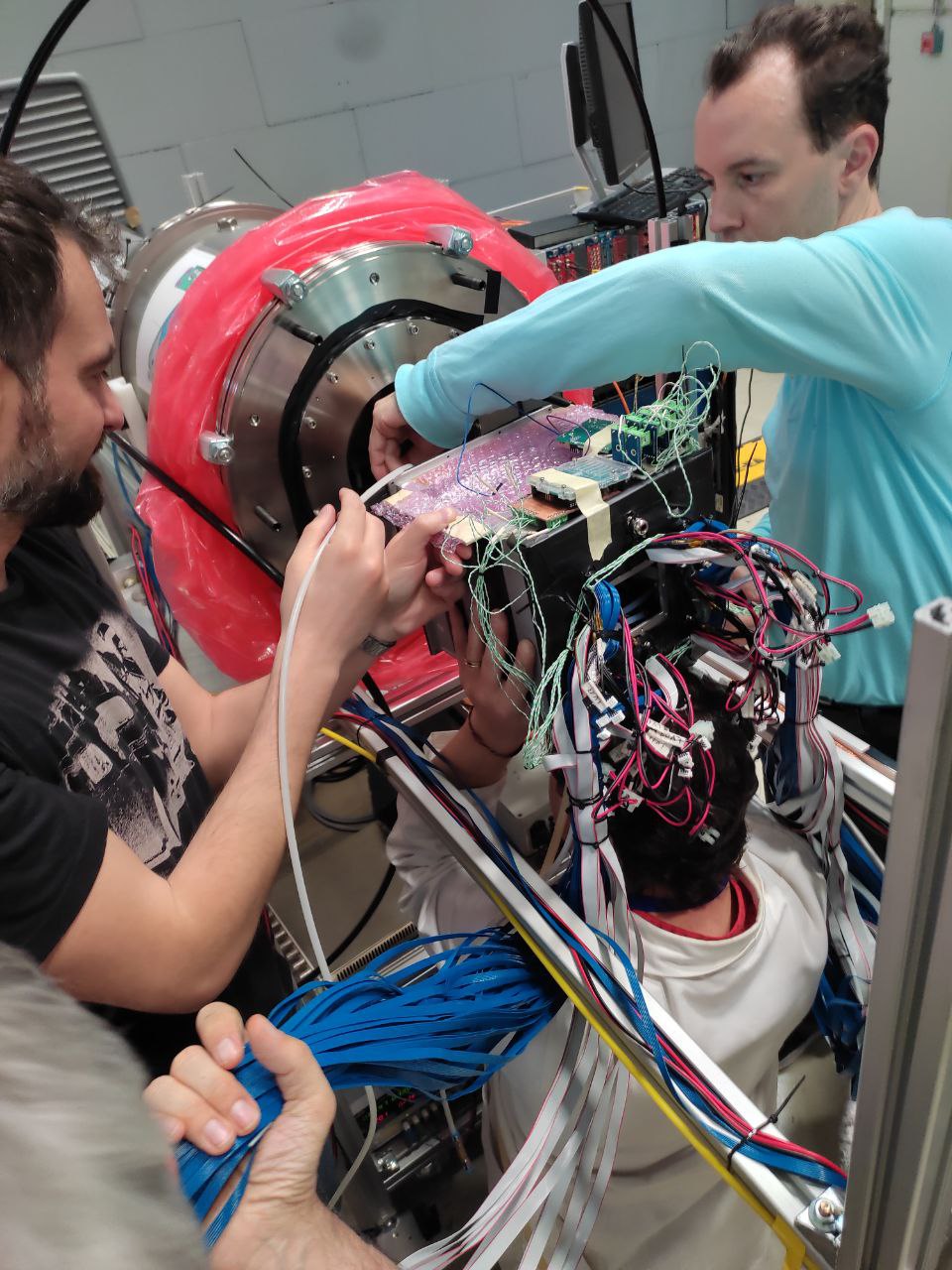 11
STRONG2020 Annual Meeting -  21st June 2024
[Speaker Notes: Dove metto NISER ?]
Dual Radiator Tests
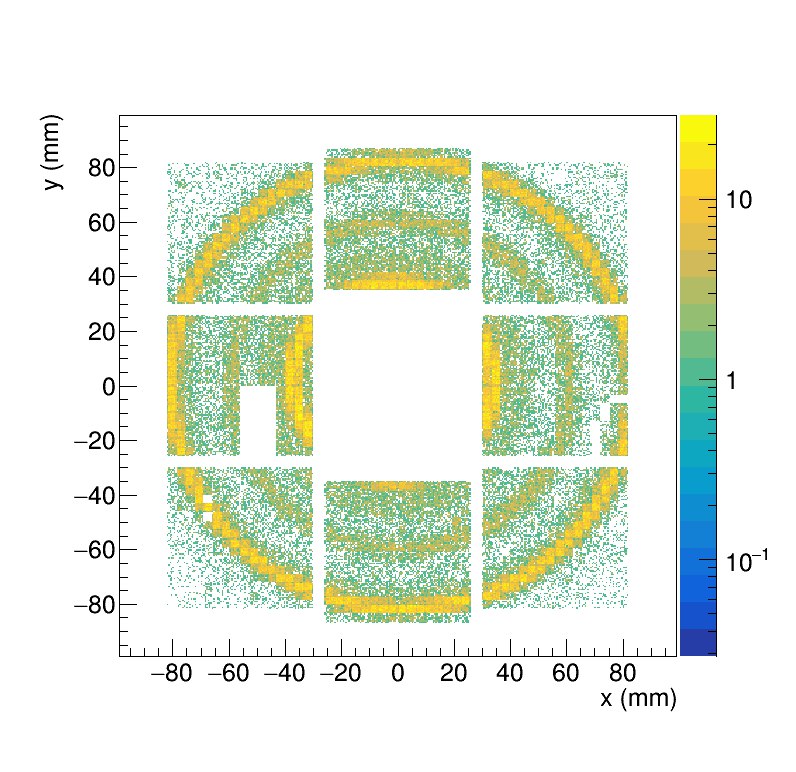 Aerogel (n=1.026) + C2F6 radiators, positve beam, 8 GeV/c
Aerogel (n=1.020), negative beam, 10 GeV/c
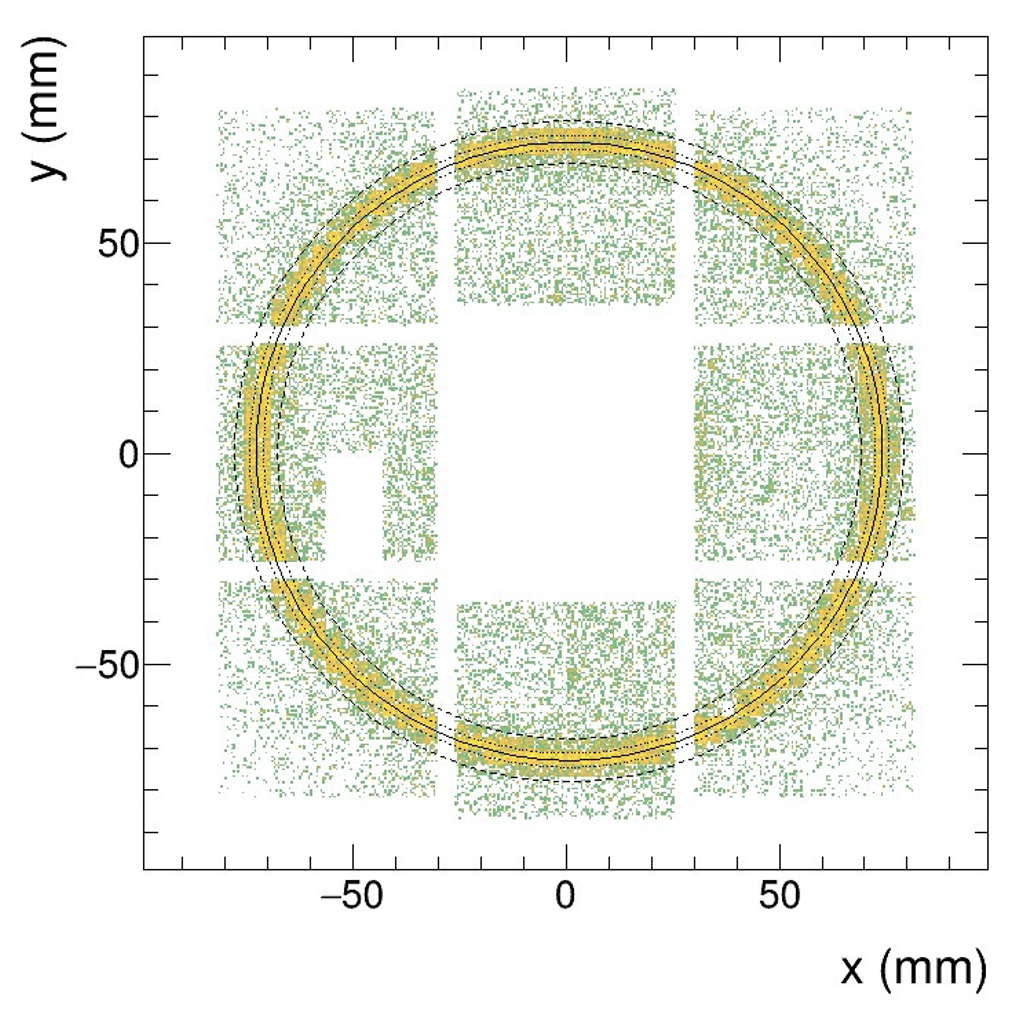 p
p
p
e
12
STRONG2020 Annual Meeting -  21st June 2024
[Speaker Notes: Dove metto NISER ?]
Test-beam Program
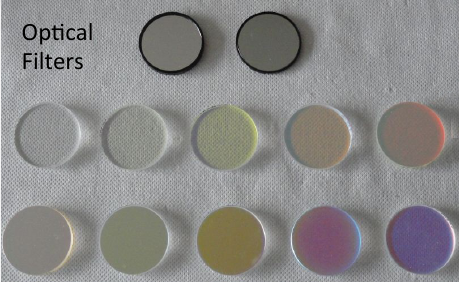 Successful campaign:     

          Mixed hadron beam 2-11 GeV/c     

          Various aerogel samples (1.020-1.026)
    
          Two gas radiators (C2F6, C4F10)

          Two SiPM working points (-40 C and -20 C)

          Two tracking systems (GEM & SciFi) 
 
          Many optical fiters

          Beam line Cherenkov tagging

	Temperature monitor
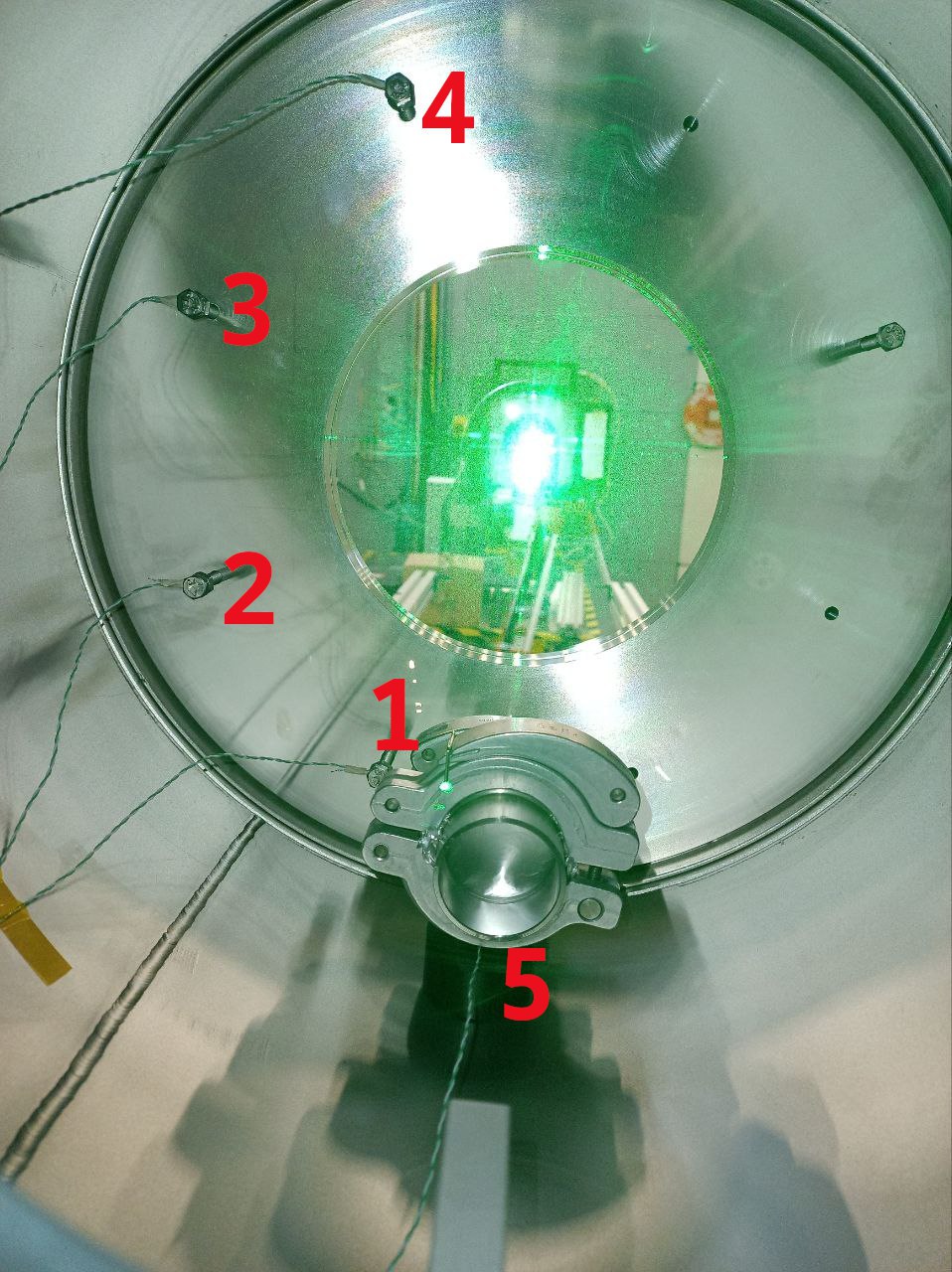 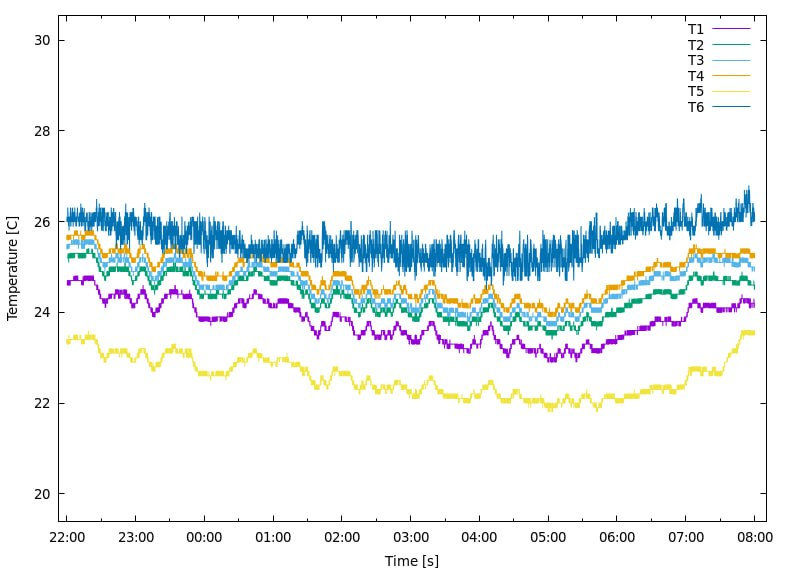 Gas temperature
13
STRONG2020 Annual Meeting -  21st June 2024
[Speaker Notes: Dove metto NISER ?]
Available Literature
A readout system based on SiPM for the dRICH detector at the EIC, 
L.P. Rignanese et al., JINST 19 (2024) 02, C02062.

SiPM photosensors for the ePIC dual-radiator RICH detector at the EIC, 
R. Preghenella et al., PoS EPS-HEP2023 (2024) 515.

Prototype of a dual-radiator RICH detector for the Electron–Ion Collider, 
S. Vallarino et al.,  Nucl. Instrum. Meth. A 1058 (2024) 168834.

Study of radiation effects on SiPM for an optical readout system for the EIC dual-radiator RICH, 
R. Preghenella et al., Nucl. Instrum. Meth. A 1056 (2023) 168578.

A SiPM-based optical readout system for the EIC dual-radiator RICH, 
R. Preghenella et al., Nucl. Instrum. Meth. A 1046 (2023) 167661.

Science Requirements and Detector Concepts for the Electron-Ion Collider : EIC Yellow Report,
R. Abdul Khalek et al., Nucl. Phys. A 1026 (2022) 122447.

ATHENA detector proposal — a totally hermetic electron nucleus apparatus proposed for IP6 at the Electron-Ion Collider
J. Adam et al. , JINST 17 (2022) 10, P10019.
14
STRONG2020 Annual Meeting -  21st June 2024
[Speaker Notes: Dove metto NISER ?]